Practice Assessment
Year 8 French
Term 3 Achievement Test
Date updated: 26/07/2021
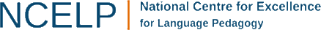 [Speaker Notes: Notes:
These practice assessment questions closely mirror the format of the various sections in the Term 3 ‘Achievement Test’ Assessments. However, there are only two question items per section in this practice sequence. The rubrics are almost exactly as they would appear in the real test.
The timings for each section have been left as for the real thing, in order for students to gain an appreciation of how long they would be working on each type of question. Please point out to them that working through the two example questions here may not take as long (though with any explanation and discussion as may be useful with the class factored in, it may be that longer is actually spent on each section than would be the case for the real test).
For the listening section, the audio for each item is accessible via the’ button adjacent to the question. Each item is recorded only once; where it is specified that students will hear an item twice, please click the play button again when ready.
All of the vocabulary, with the exception of the unknown words in the phonics section, are taken from the NCELP scheme of work leading up to the assessment week; these are not therefore frequency-referenced here. The unknown words in the phonics section are frequency-referenced in the slide notes.]
There is one mark for each item.
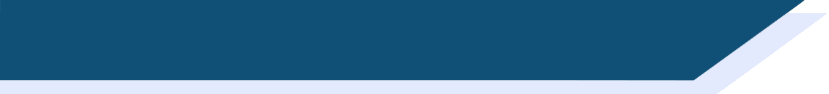 Section A (Listening)Sounds of the Language
PART A (PHONICS)
You will hear the French words listed below. Complete the spelling of each word by filling in the missing letters. Each dash _ represents one missing letter. 
For some of the words you hear, there may be more than one way of spelling them.  
Just write any one possible spelling for each word. 
The aim is to see how you write the sounds that you hear. You won’t know these words because they are very rare. Don’t worry – just do your best! 
You will hear each word twice.
rive
1
r _ ve
mou
2
m _ _
[Speaker Notes: Transcript:
rive
mou

Word frequency (1 is the most frequent word in French): Rive [3314]; mou [4655]
Source: Londsale, D., & Le Bras, Y.  (2009). A Frequency Dictionary of French: Core vocabulary for learners London: Routledge.]
There is one mark for each item.
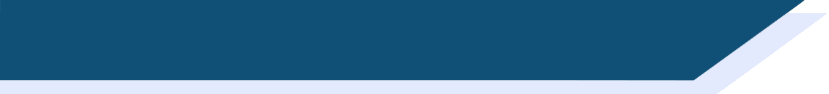 Section A (Listening)Sounds of the Language
PART B (STRESS AND SYLLABLES)
You will hear some French words that you won’t know! Each word is the name of a flower.
You will hear each word three times, but two of the pronunciations are wrong – they have ‘stress’ on the wrong syllables.  
Which one pronunciation (A, B or C) is correct?  Put a tick in the appropriate column.
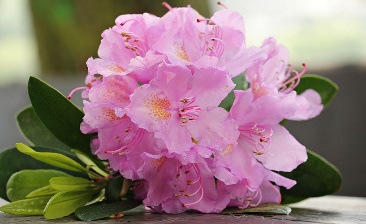 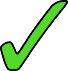 1
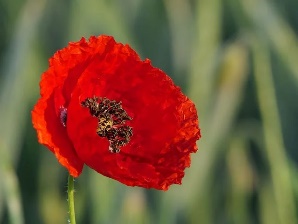 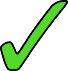 2
[Speaker Notes: Transcript:
1. A) azalée, B) azalée, C) azalée
2. A) coquelicot, B) coquelicot, C) coquelicot

Word frequency (1 is the most frequent word in French): azalée [>5000]; coquelicot [>5000]
Source: Londsale, D., & Le Bras, Y.  (2009). A Frequency Dictionary of French: Core vocabulary for learners London: Routledge.]
There is one mark for each item.
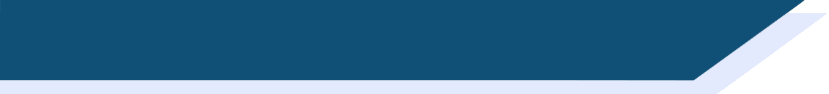 Section A (Listening)Vocabulary
PART A (TRANSLATION)
You will hear some French words.  Put a cross (x) under the English word or words that best match what you hear.
Some have only one correct answer. Some have two correct answers. 
You will hear each  French word twice.
1
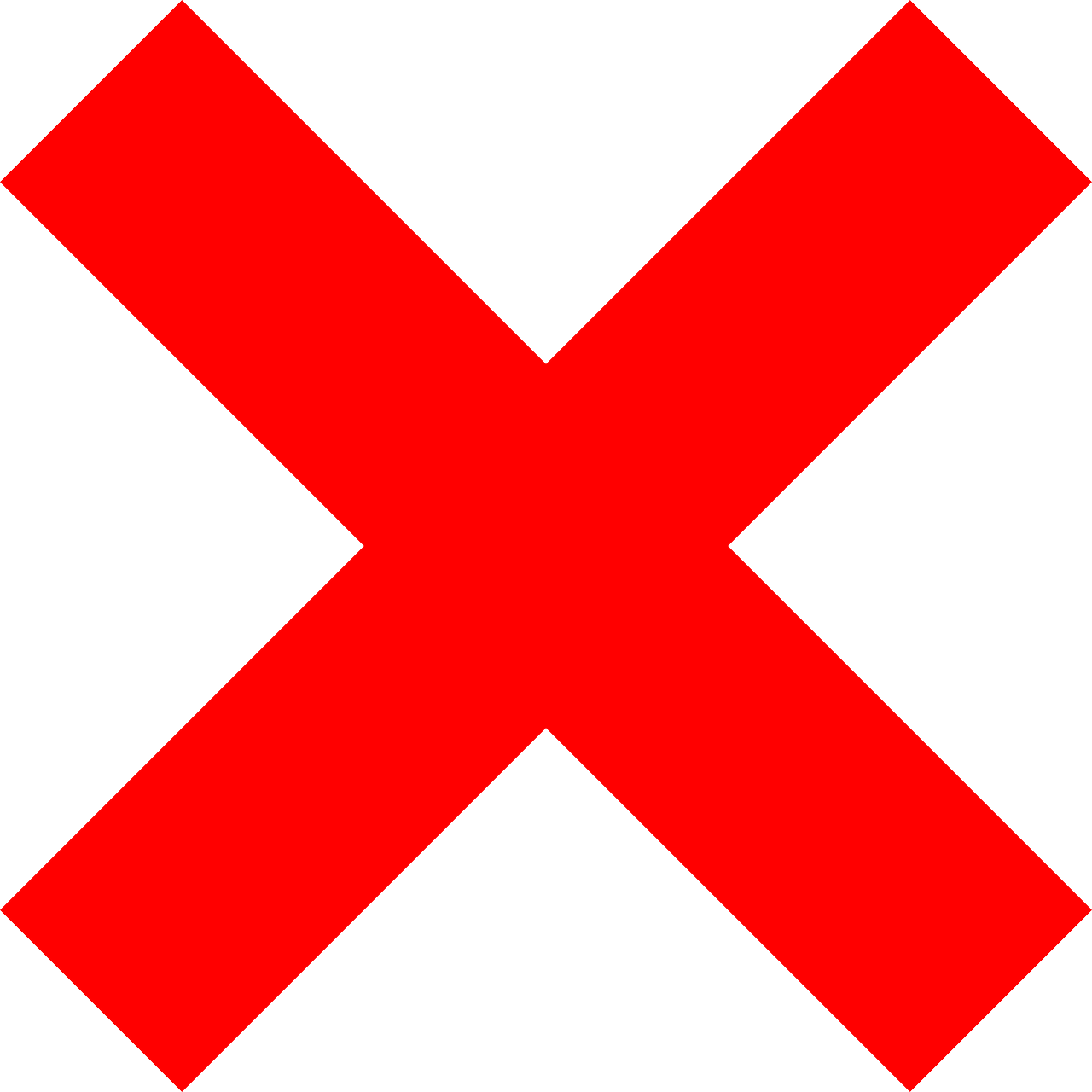 2
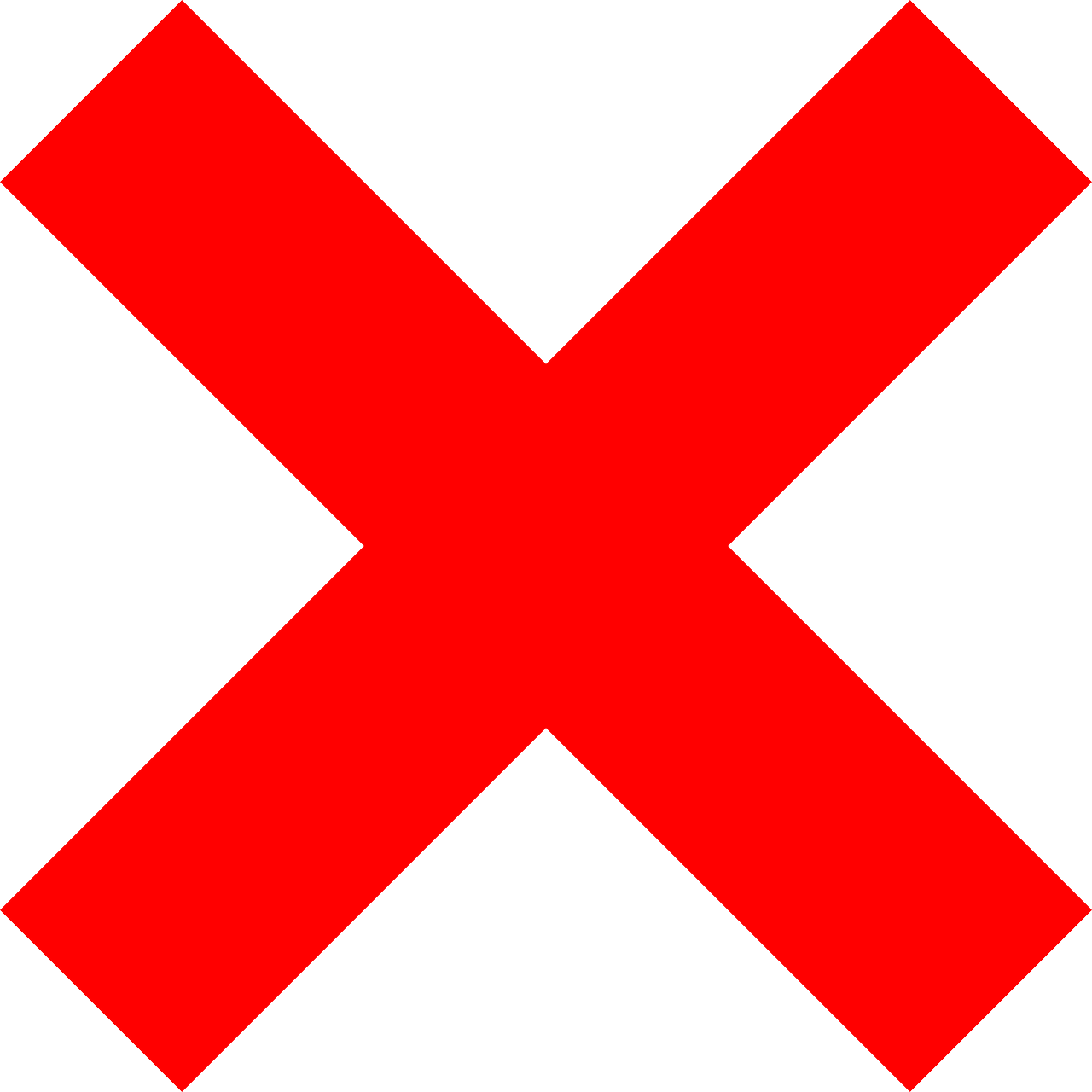 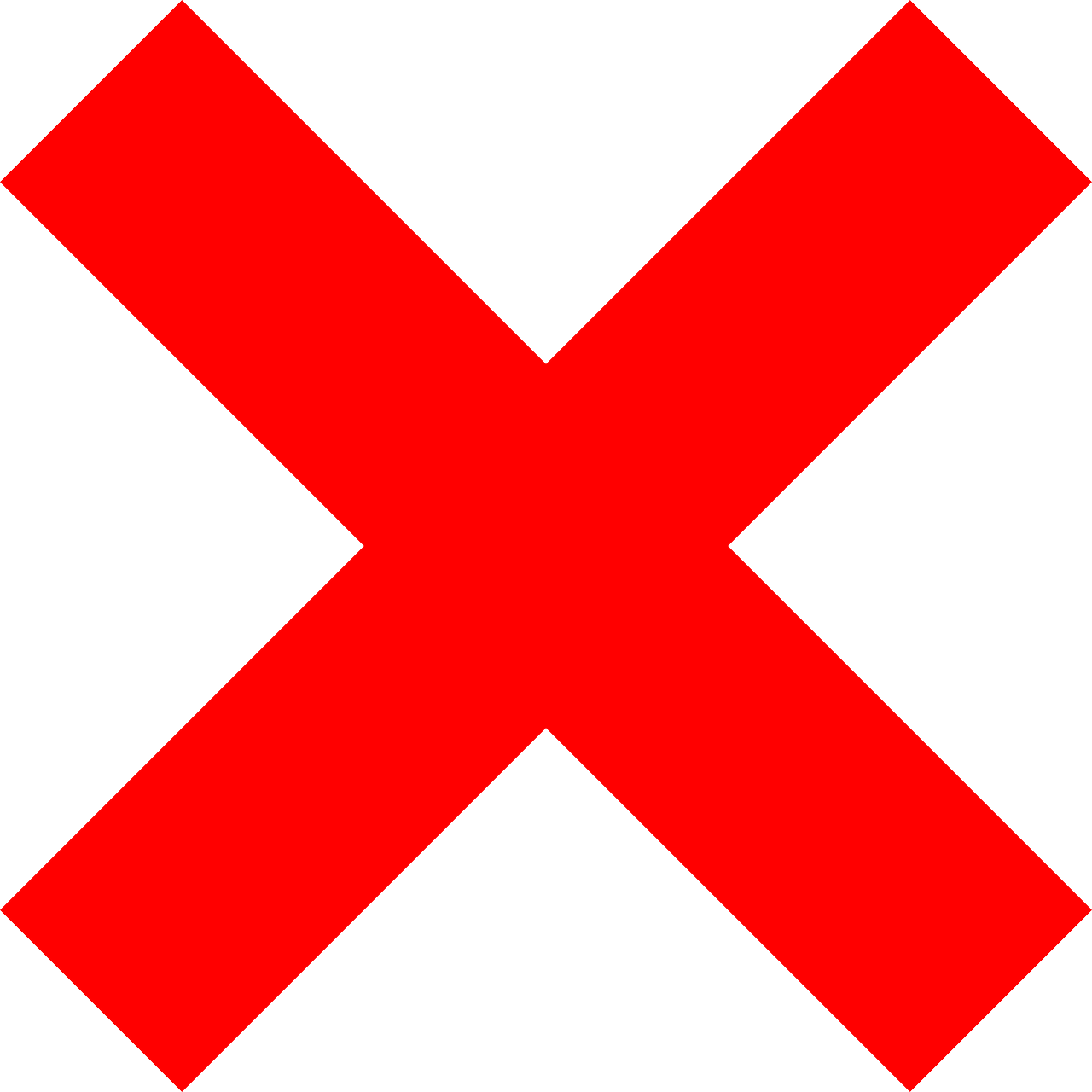 [Speaker Notes: Transcript:
1. le directeur 
2. sortir]
There is one mark for each item.
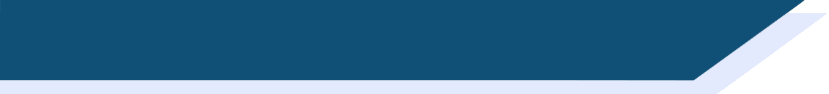 Section A (Listening)Vocabulary
PART B (DEFINITIONS)
You will hear a short definition in French. Put a cross (x) under the English word that best matches the French definition that you hear. 
You will hear each French definition twice.
1
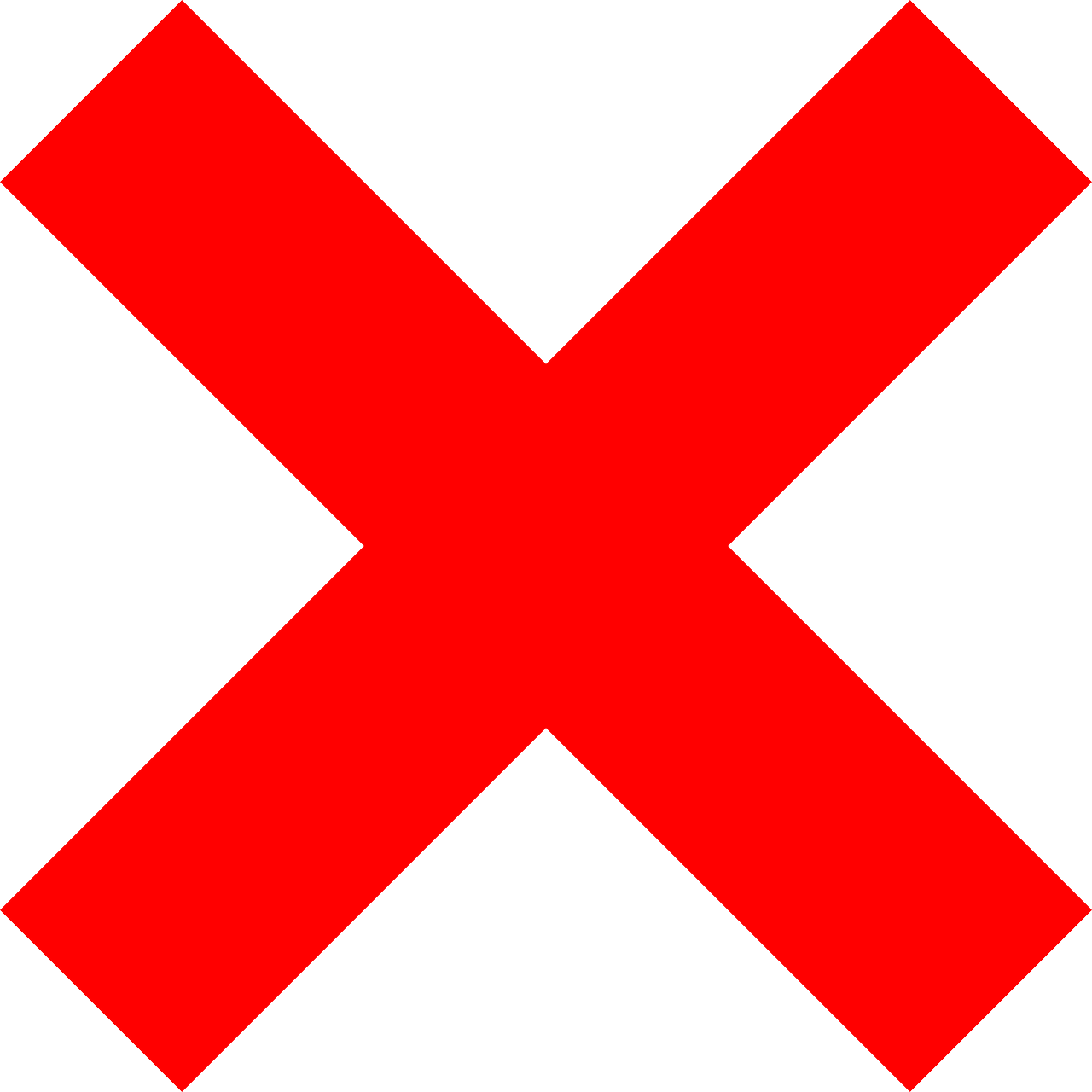 2
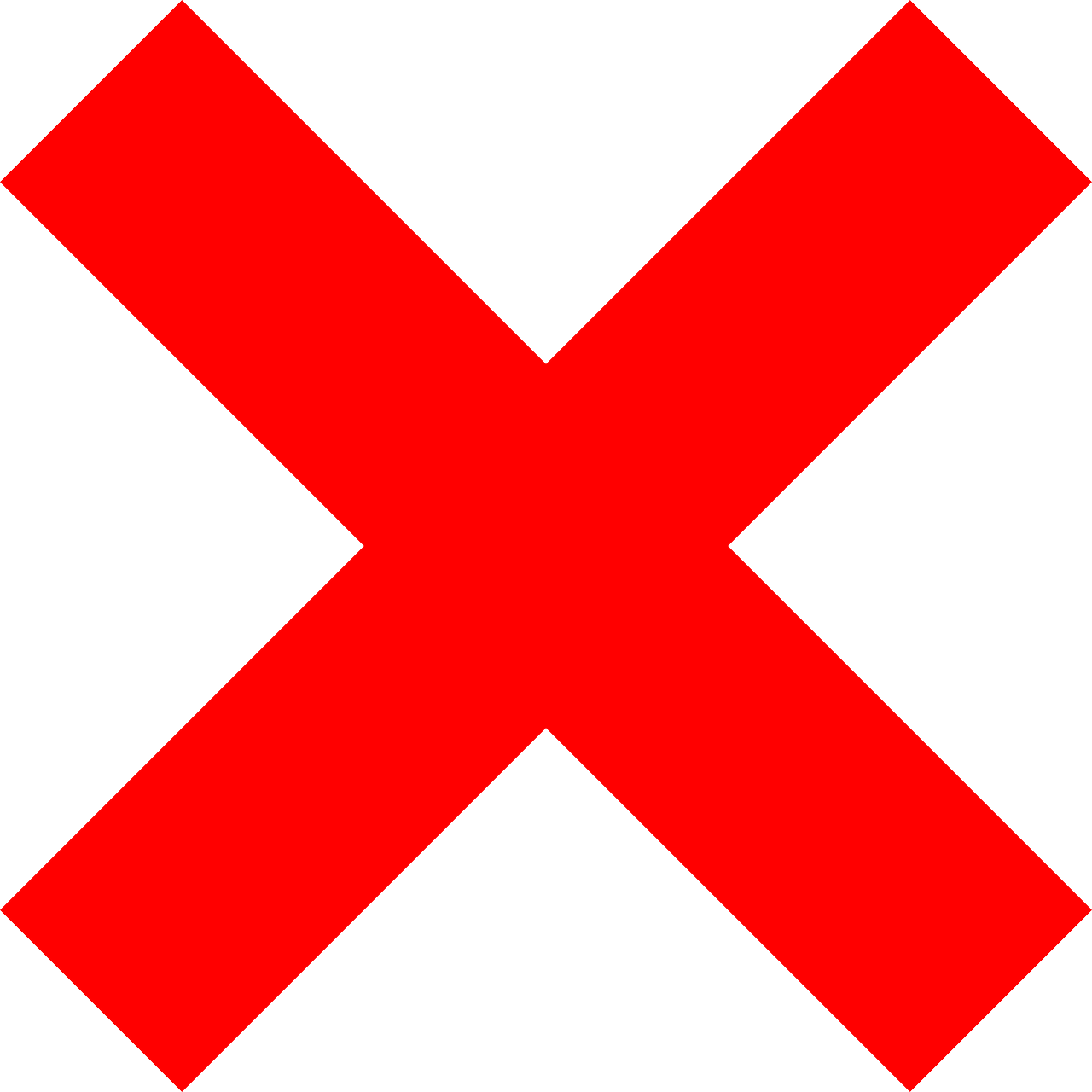 [Speaker Notes: Transcript:
1. un mois en hiver
2. une ville en Suisse]
There is one mark for each item.
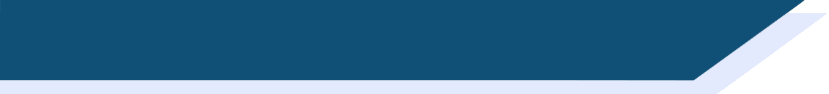 Section A (Listening)Grammar
You will hear each French sentence twice.  Put a cross (x) next to your answer. 

PART A (PRESENT OR FUTURE) 
Does each sentence describe something that is happening now or something that will happen tomorrow? 

1.	☐ happening now				☐ will happen tomorrow
2.	☐ happening now				☐ will happen tomorrow
1
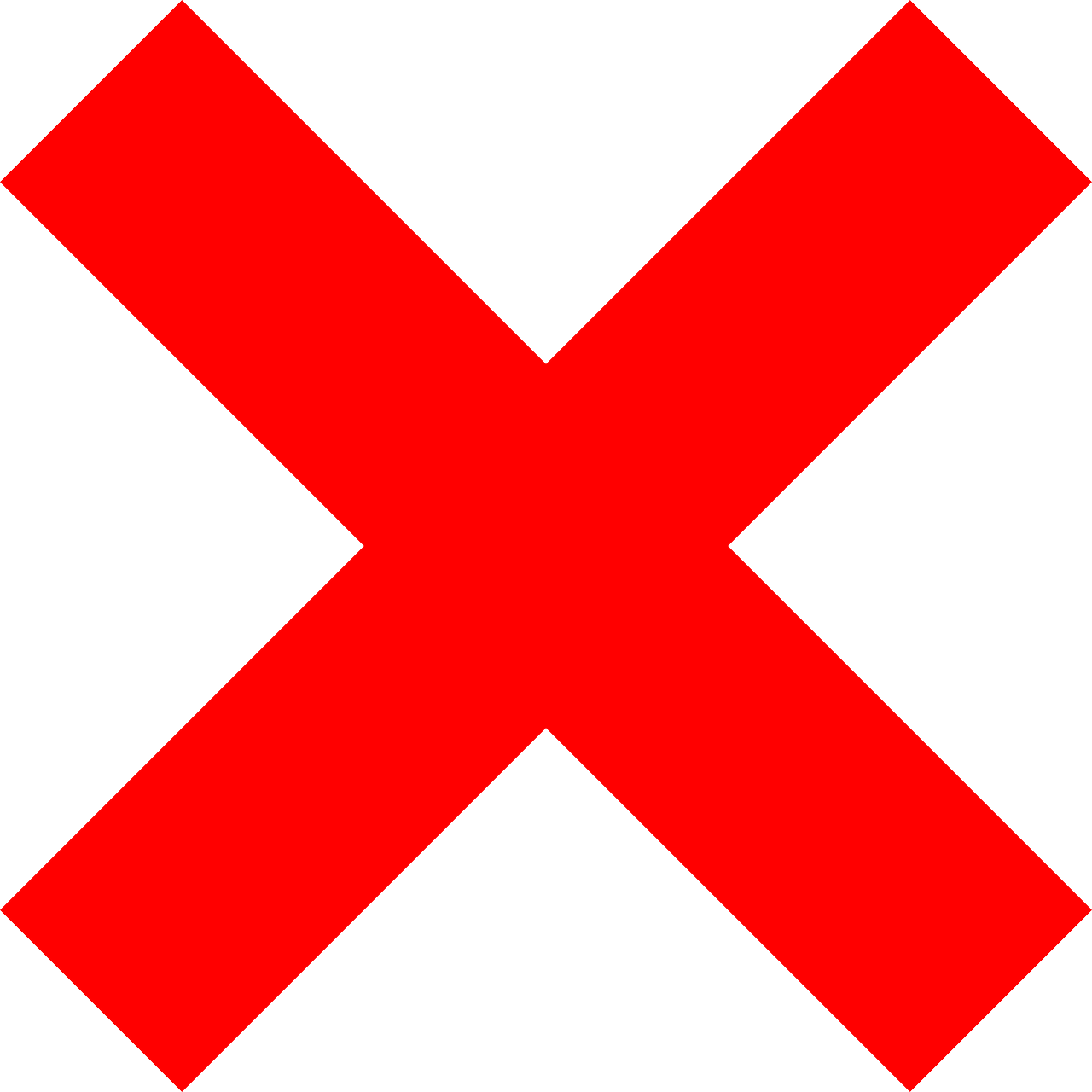 2
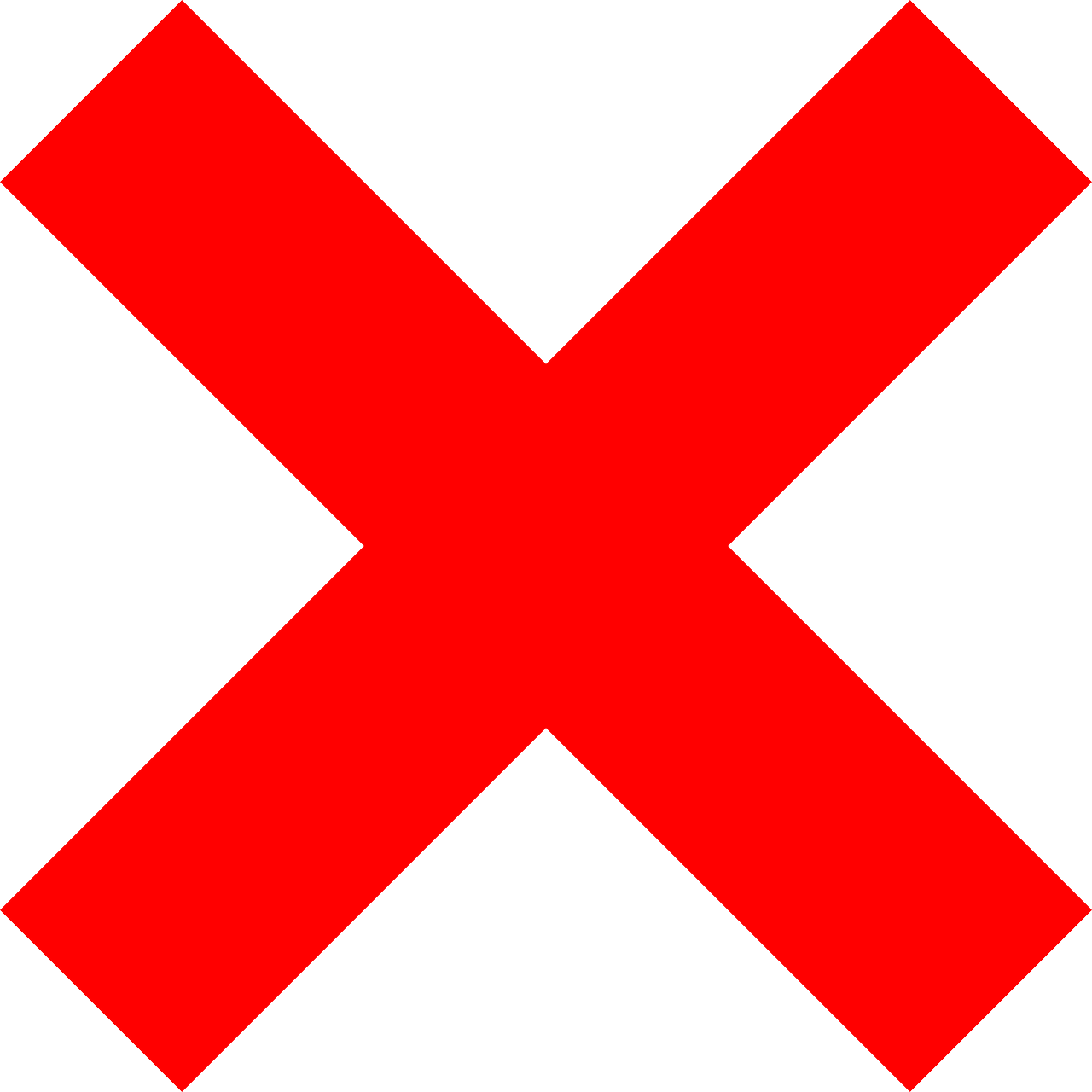 [Speaker Notes: Transcript:
1. Elle écoute de la musique. 
2. Nous allons visiter un musée.]
There is one mark for each item.
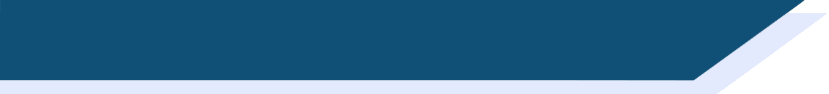 Section A (Listening)Grammar
You will hear each French sentence twice.  Put a cross (x) next to your answer. 

PART B (PRESENT OR PAST) 
Does each sentence describe something that is happening now or something that happened yesterday? 
 
1.	☐ happening now				☐ happened yesterday
2.	☐ happening now				☐ happened yesterday
1
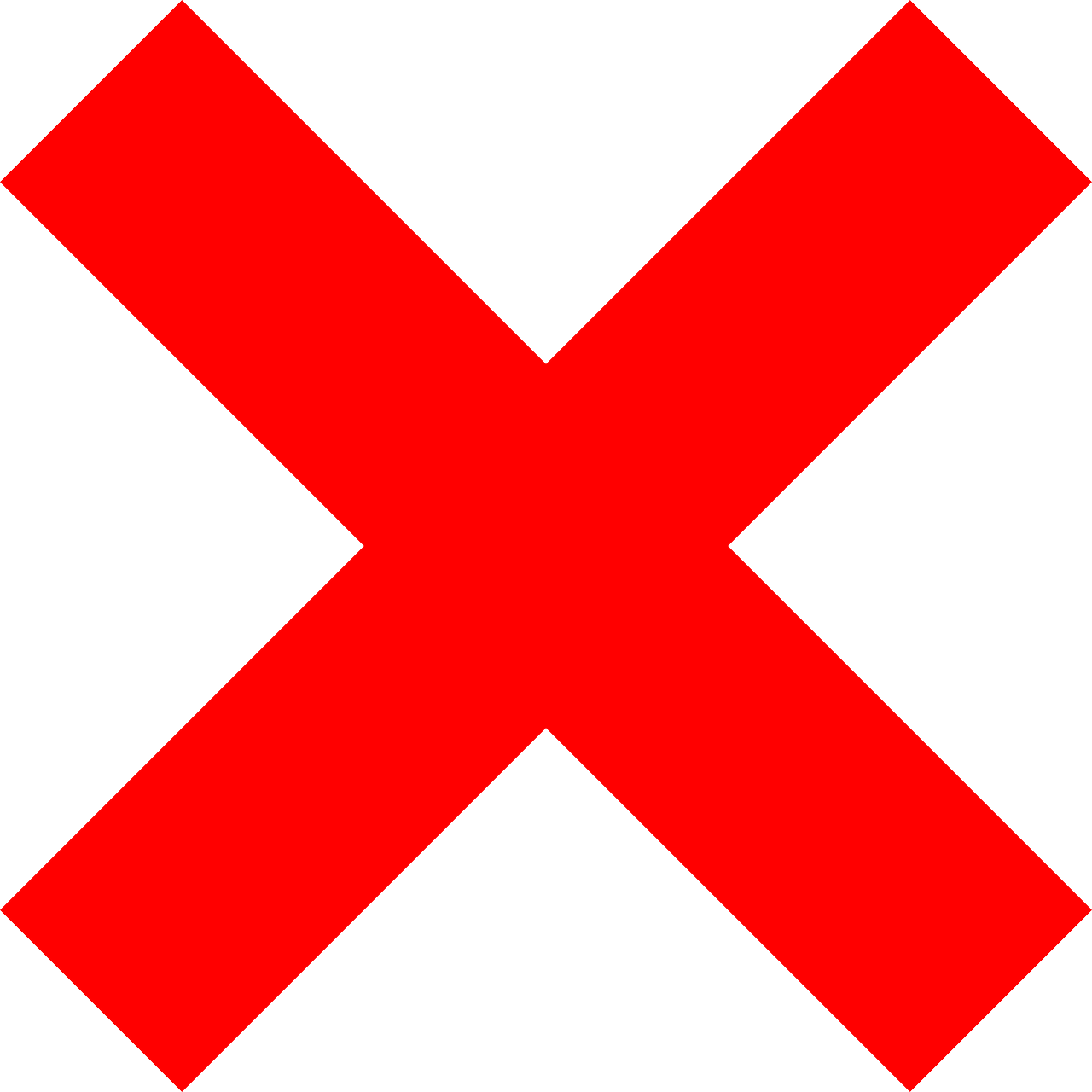 2
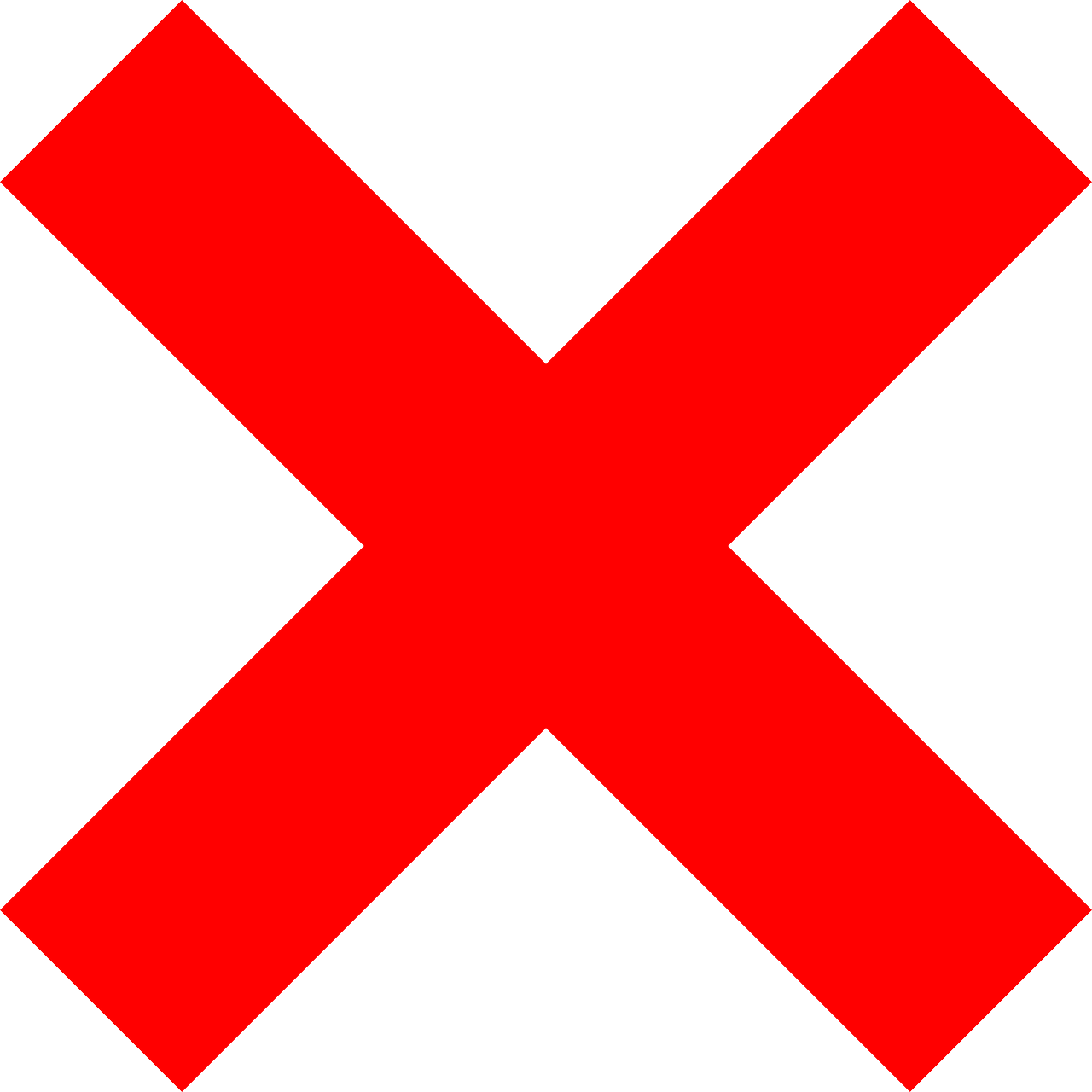 [Speaker Notes: Transcript:
1. Tu fais le ménage. 
2. J’ai envoyé une lettre à mon frère .]
There is one mark for each item.
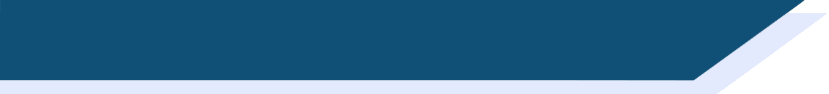 Section A (Listening)Grammar
You will hear each French sentence twice.  Put a cross (x) next to your answer. 

PART C (TIME PHRASES) 
Does each sentence describe something that is happening just this week or something that happens every week on the same day? 
 
1.	☐ happening just this week			☐ happens every week on the same day
2.	☐ happening just this week			☐ happens every week on the same day
1
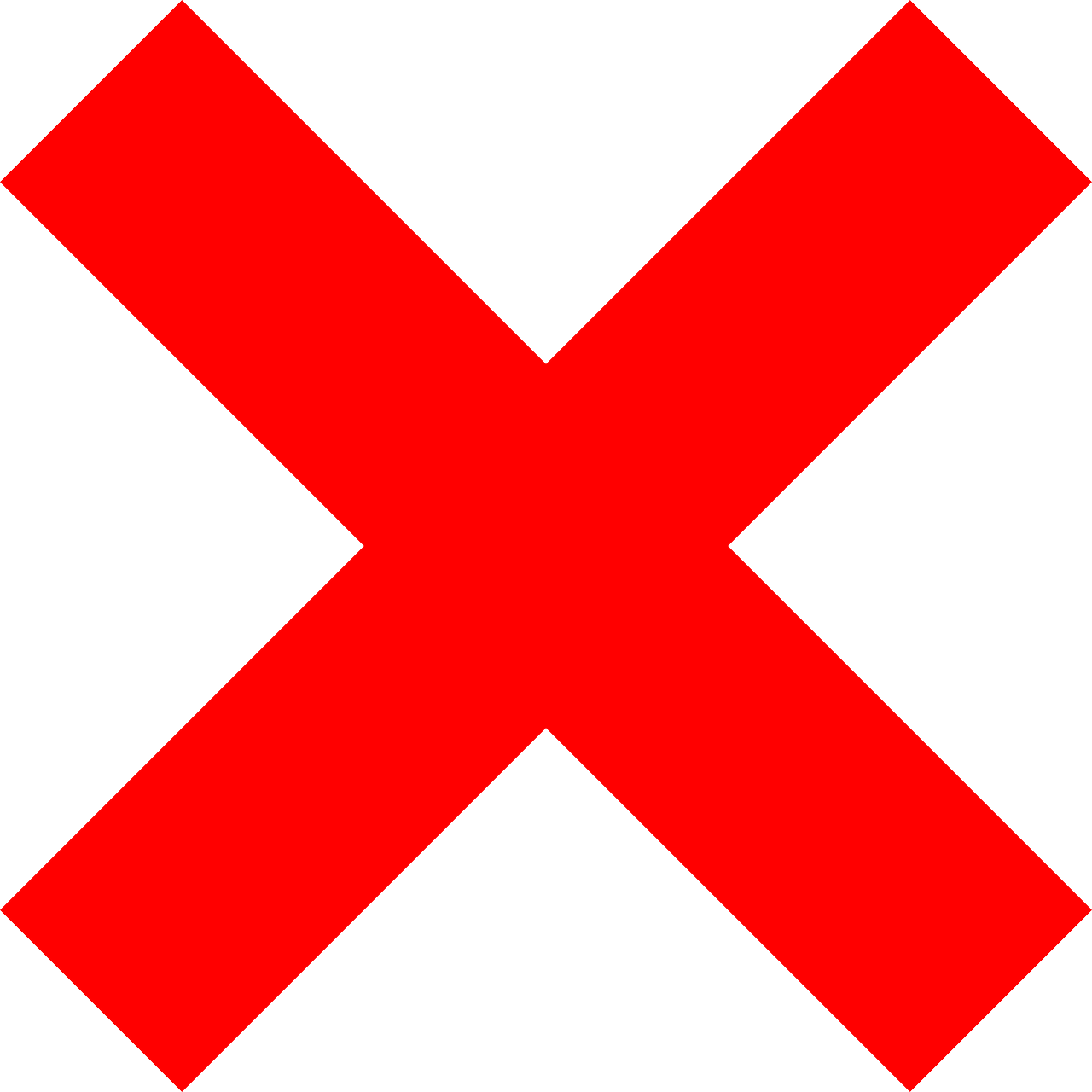 2
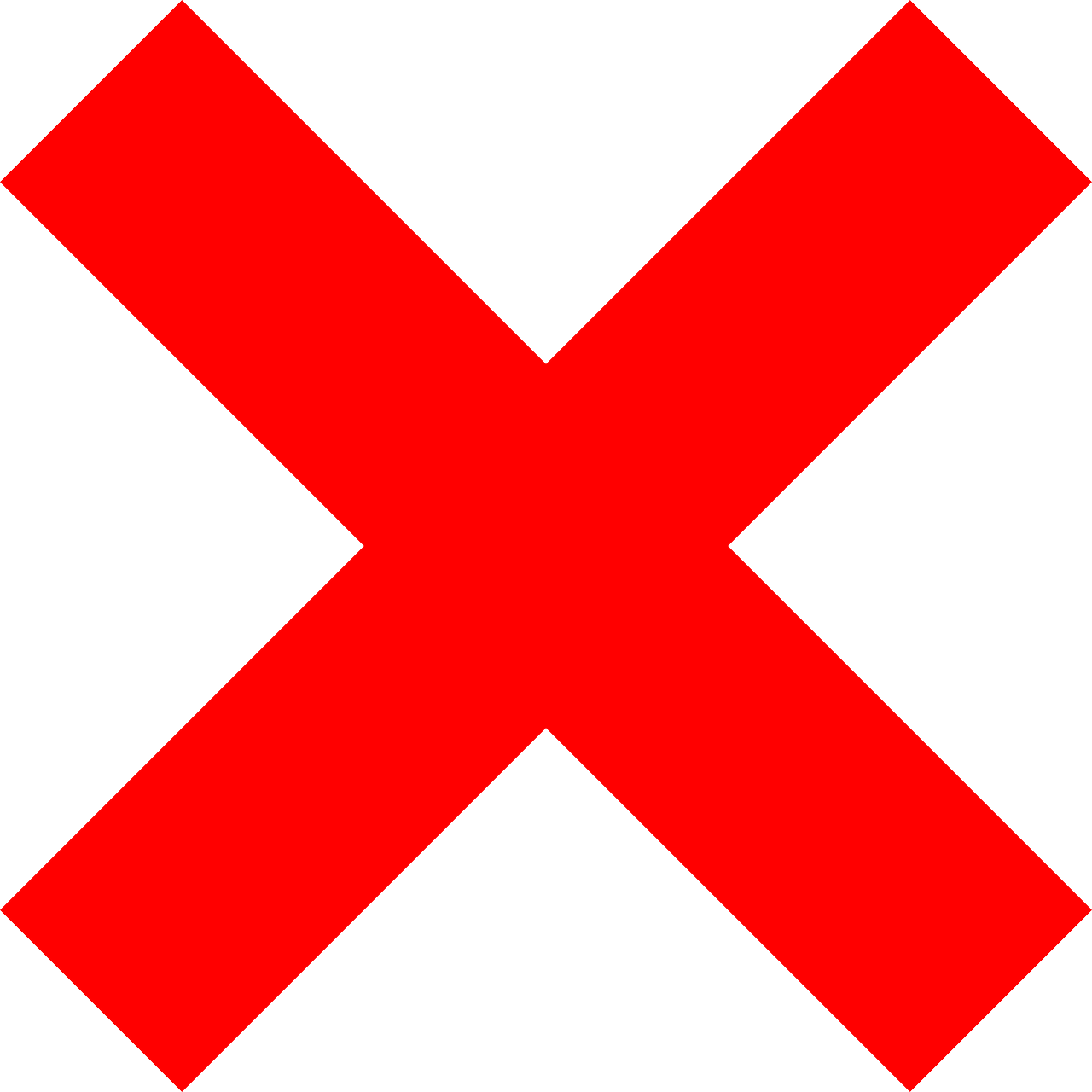 [Speaker Notes: Transcript:
1. Nous allons à la plage mercredi. 
2. Ils font la cuisine le samedi.]
There is one mark for each item.
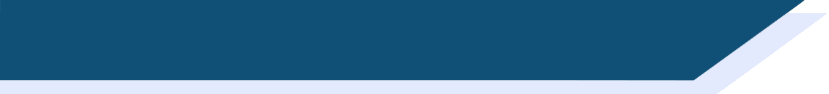 Section A (Listening)Grammar
You will hear each French sentence twice.  Put a cross (x) next to your answer. 
 
PART D (COMPARATIVE STRUCTURES) 
Listen to the sentences describing two people. Is one person taller or are they both the same height? 
1.	☐ Amandine is taller.	☐ Sophie is taller.   	☐ They are the same height.
2.	☐ Bastien is taller.	☐ Romain is taller.	☐ They are the same height.
1
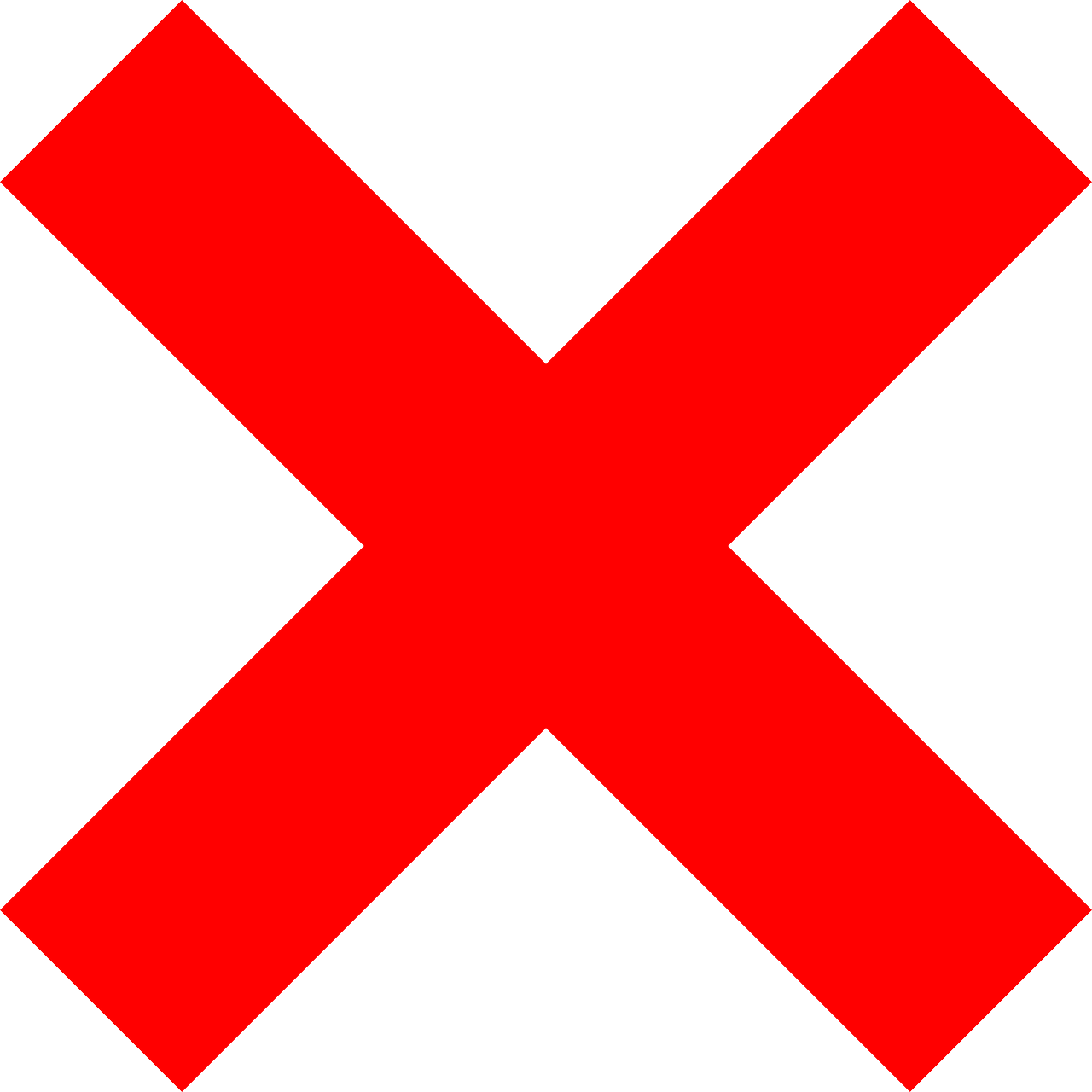 2
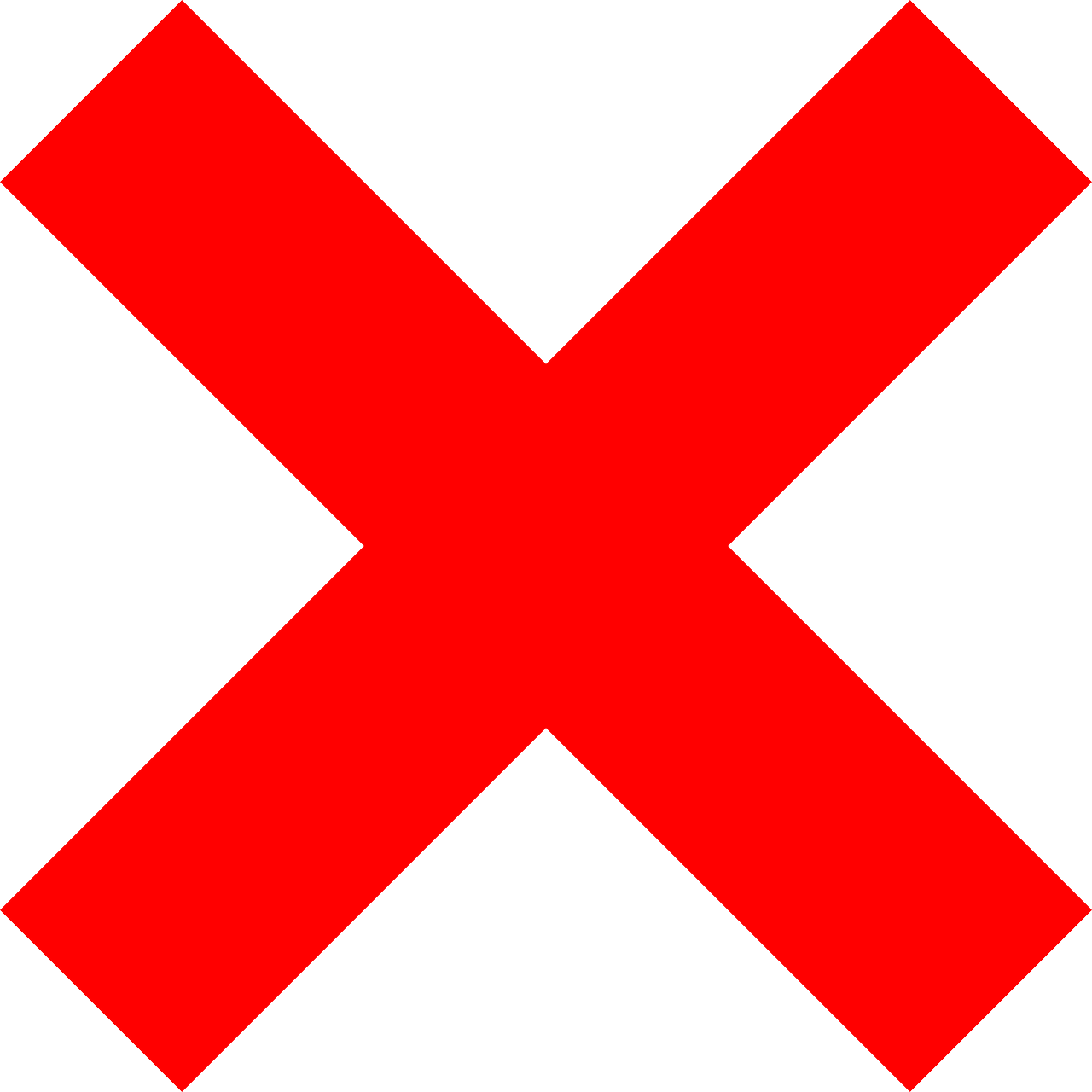 [Speaker Notes: Transcript:
1. Amandine est plus grande que Sophie.
2. Romain est moins grand que Bastien.]
There is one mark for each item.
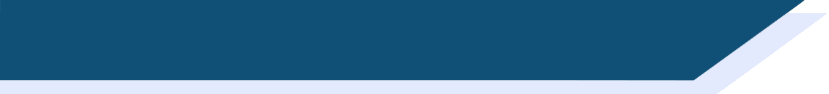 Section B (Reading)Vocabulary
This part of the test will take around x minutes.
 
PART A (DEFINITIONS)
Put a cross (x) next to the definition that best matches the English word.
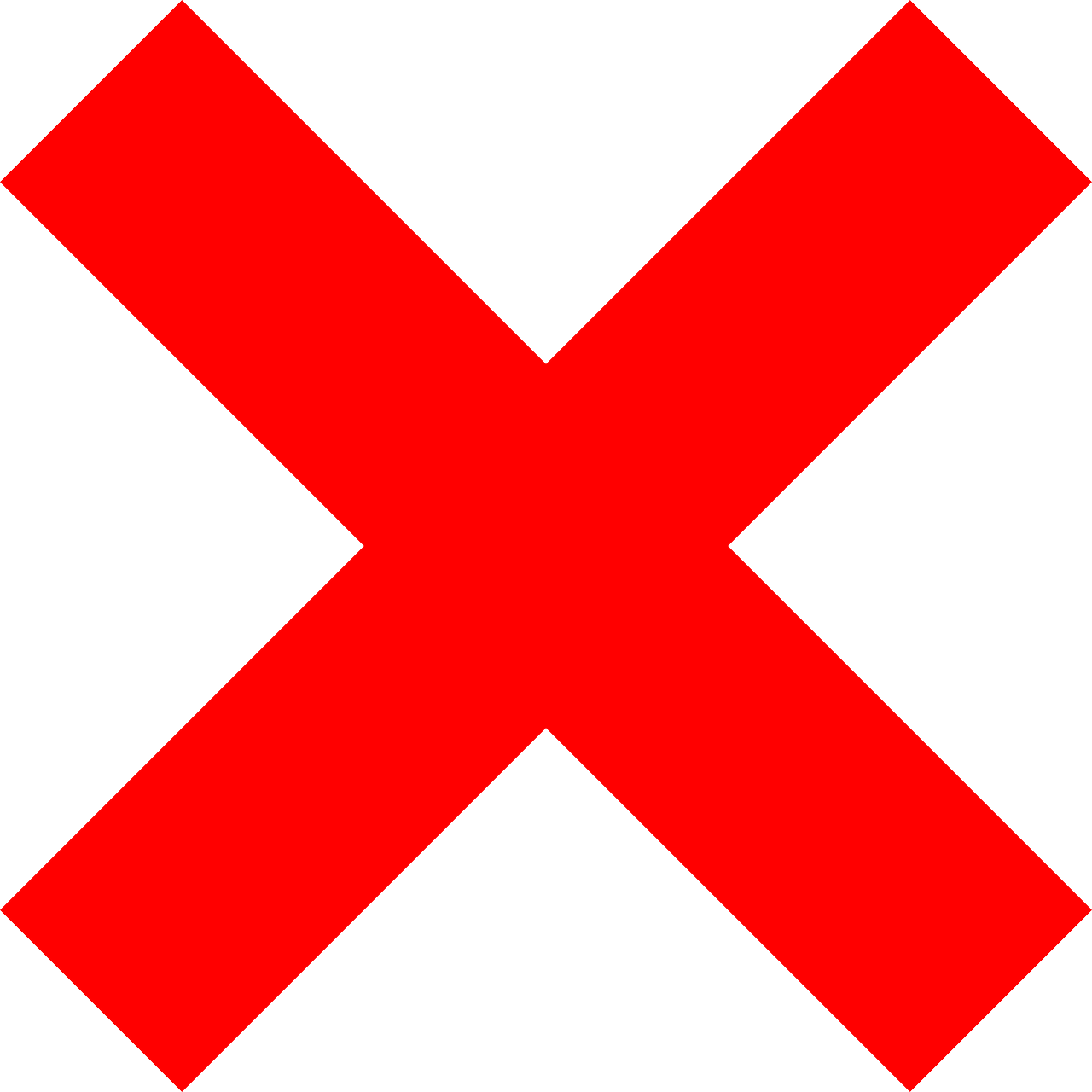 There is one mark for each item.
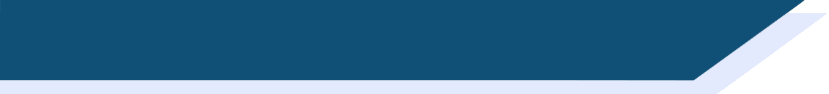 Section B (Reading)Vocabulary
PART B (COLLOCATION)

Put a cross (x) next to all words that could appear beside the word in bold in a sentence.
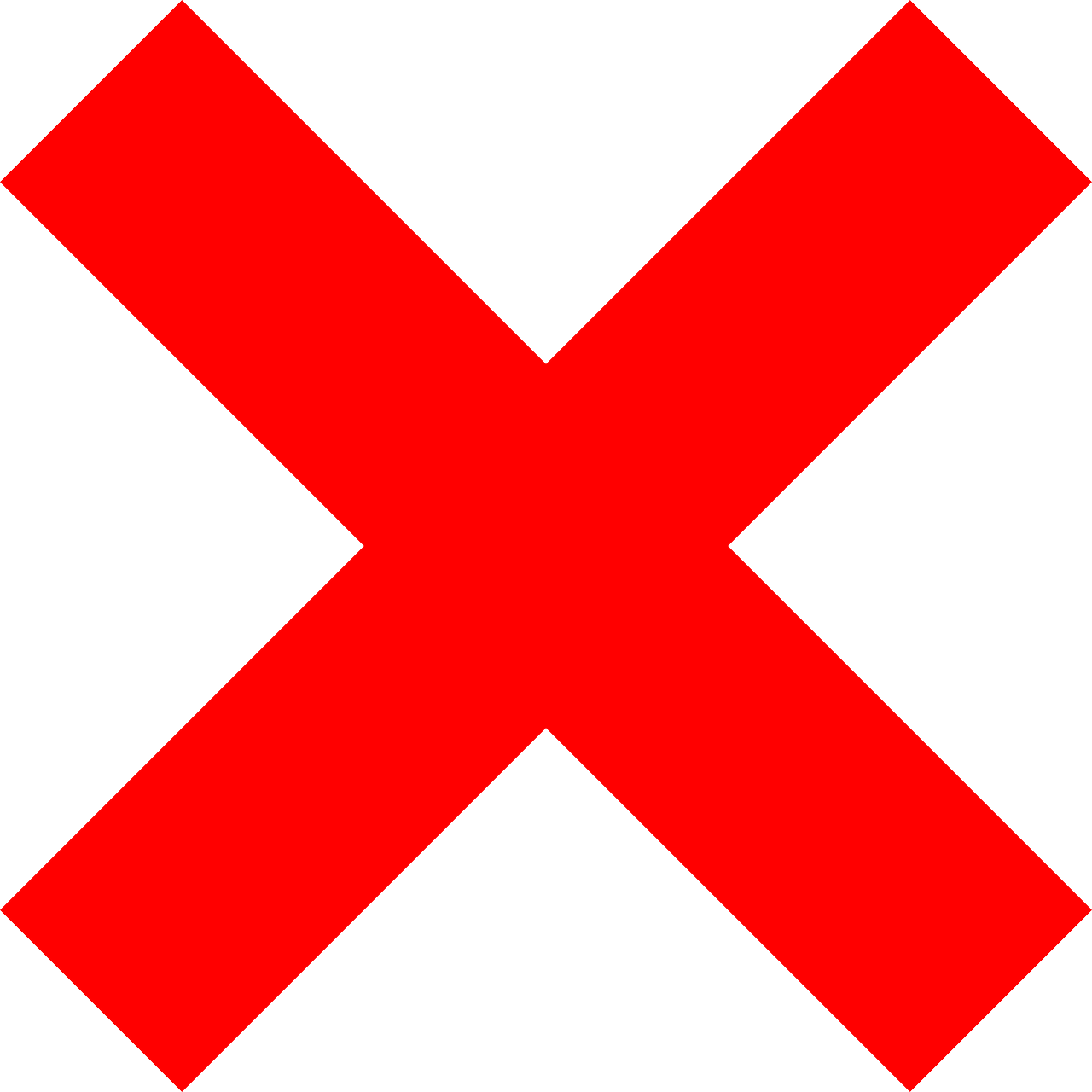 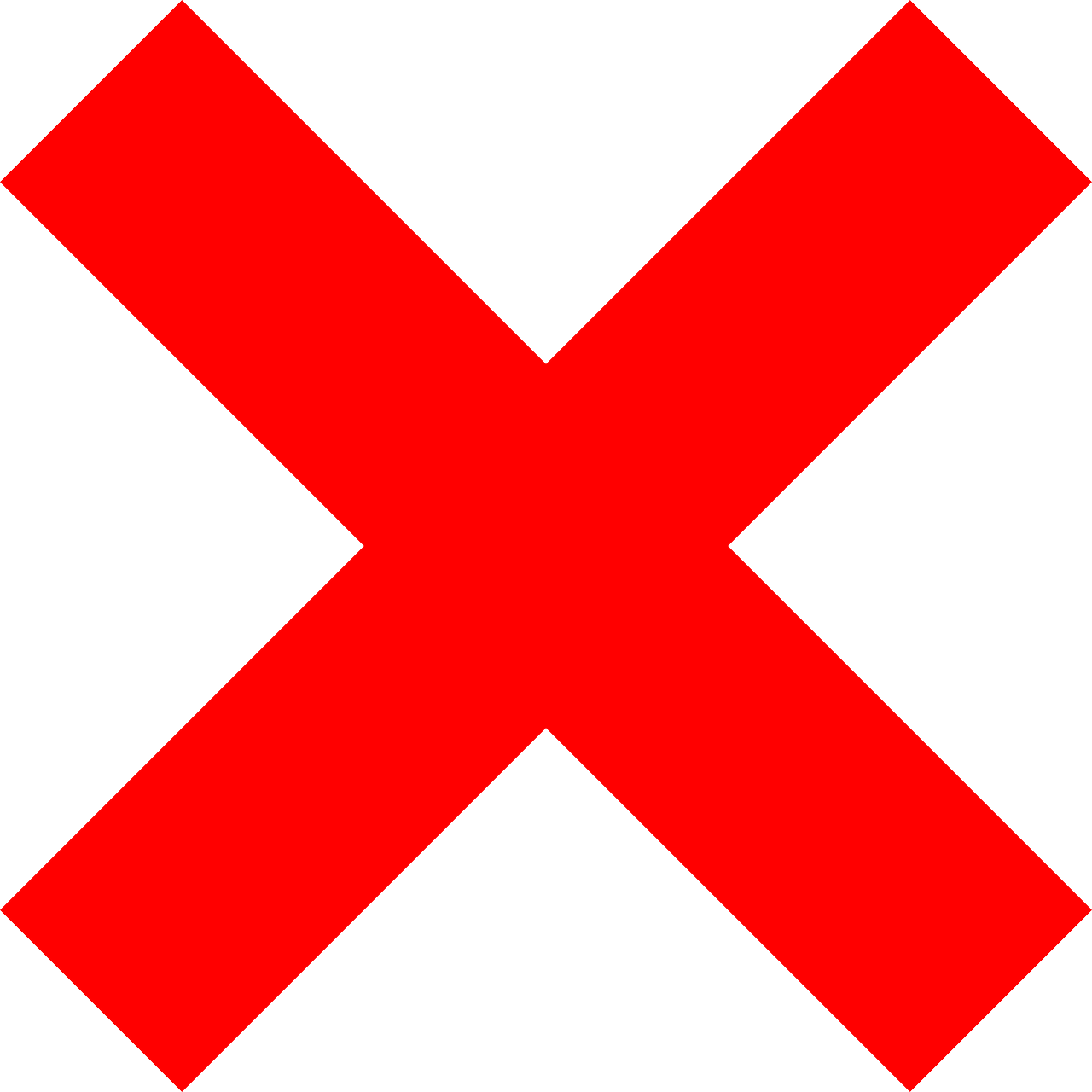 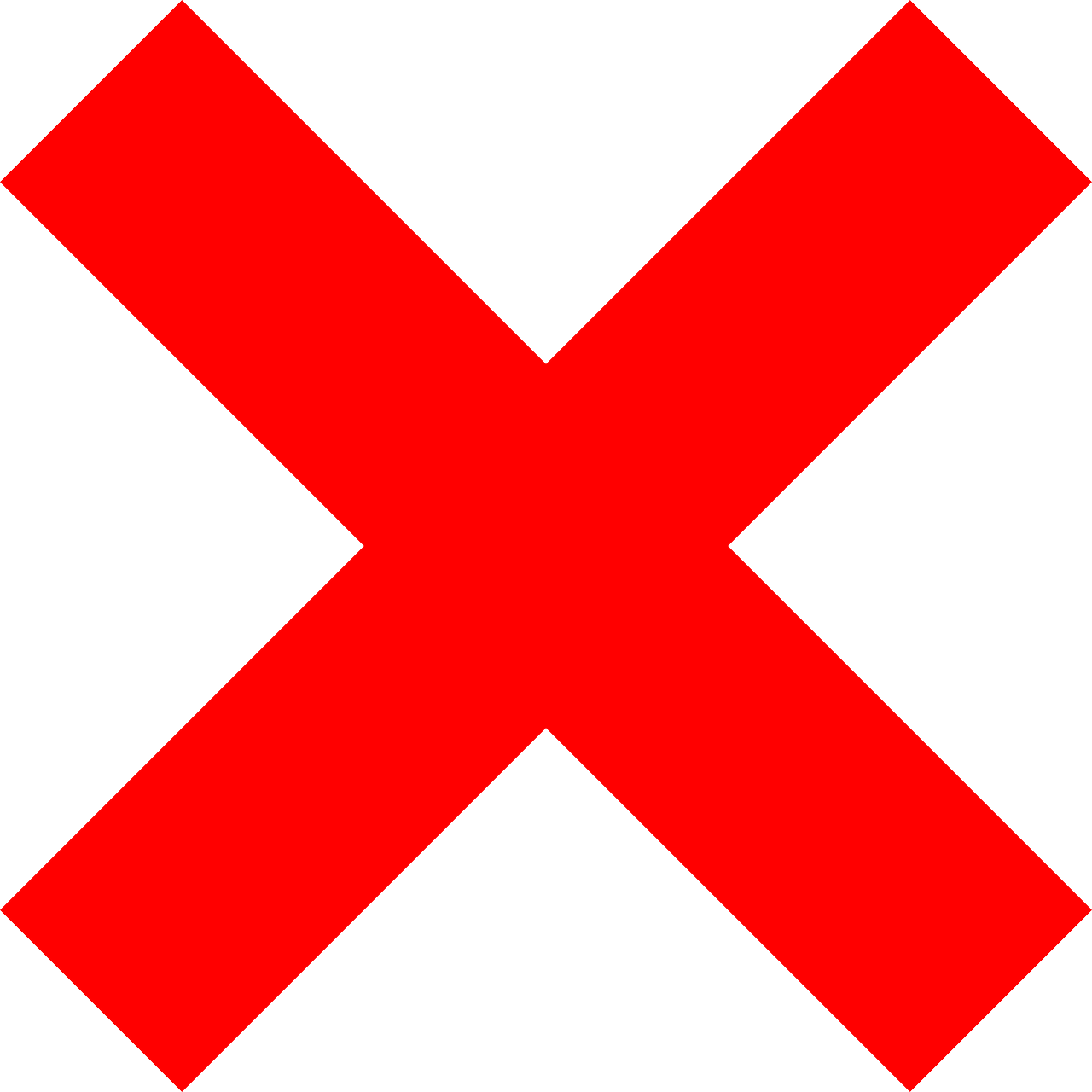 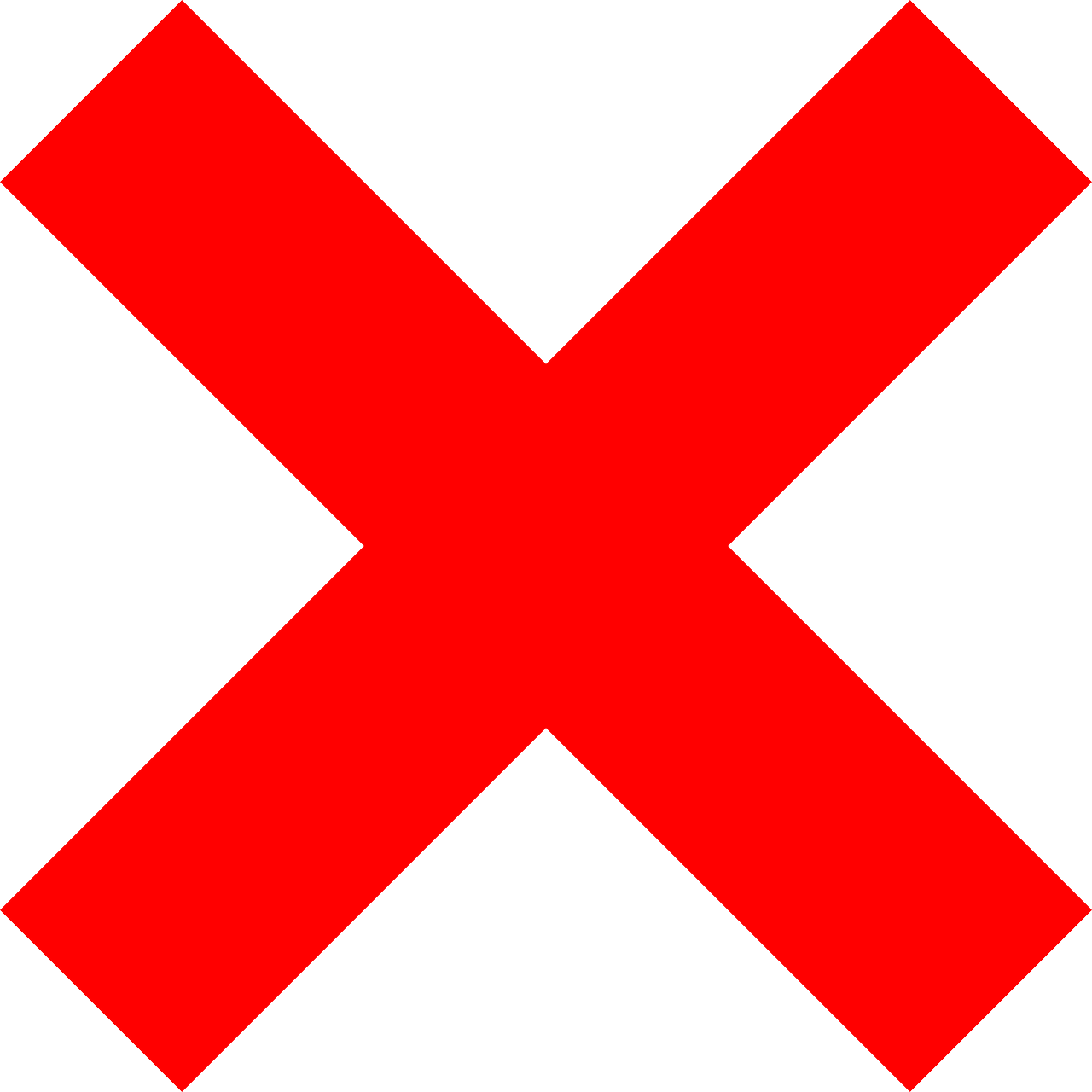 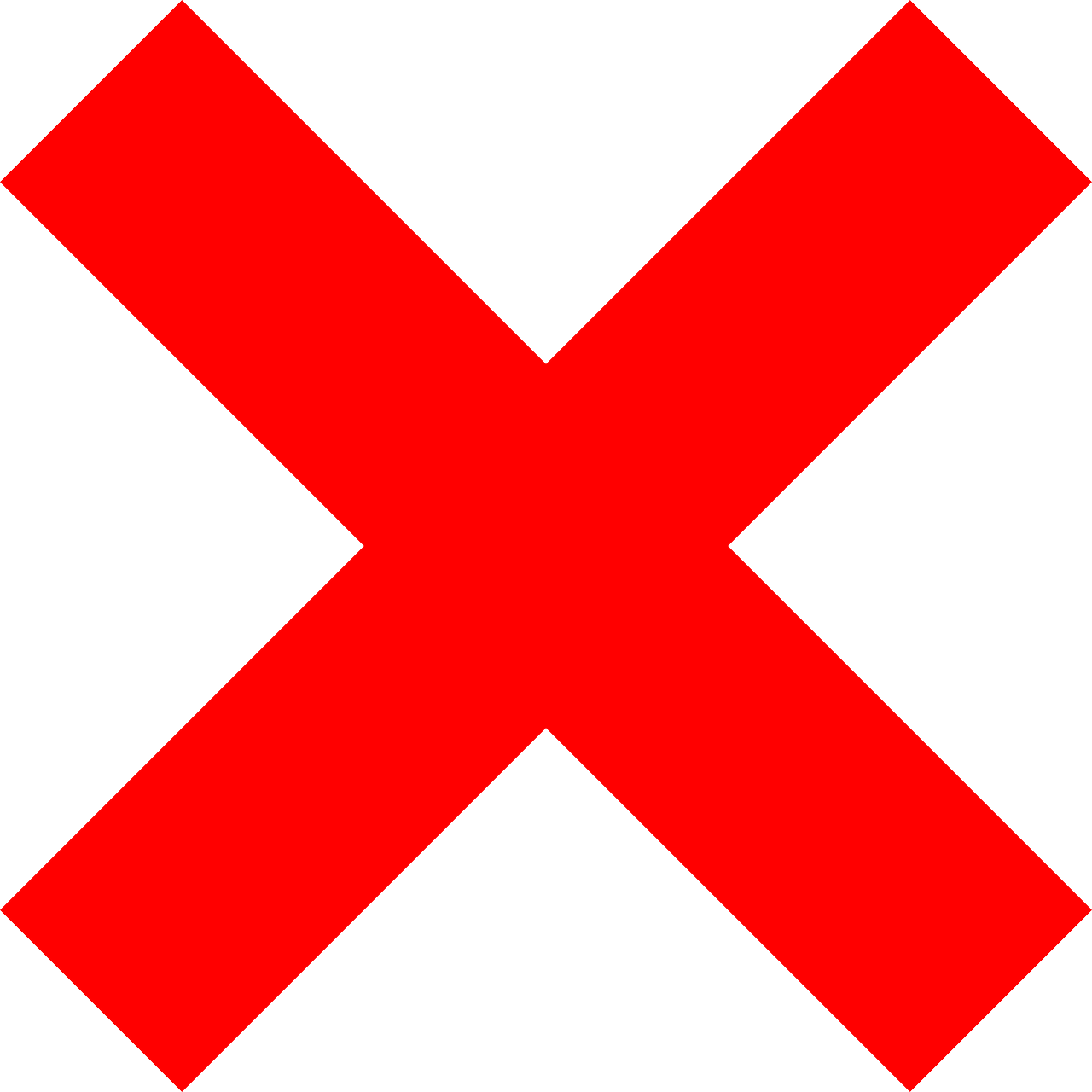 There is one mark for each item.
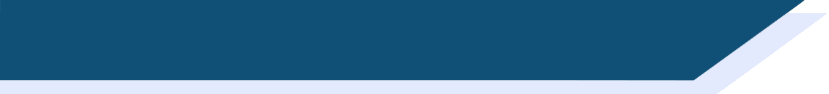 Section B (Reading)Vocabulary
PART C (ASSOCIATION)

Put a cross (x) next to the one word with the closest related meaning to the word in bold.
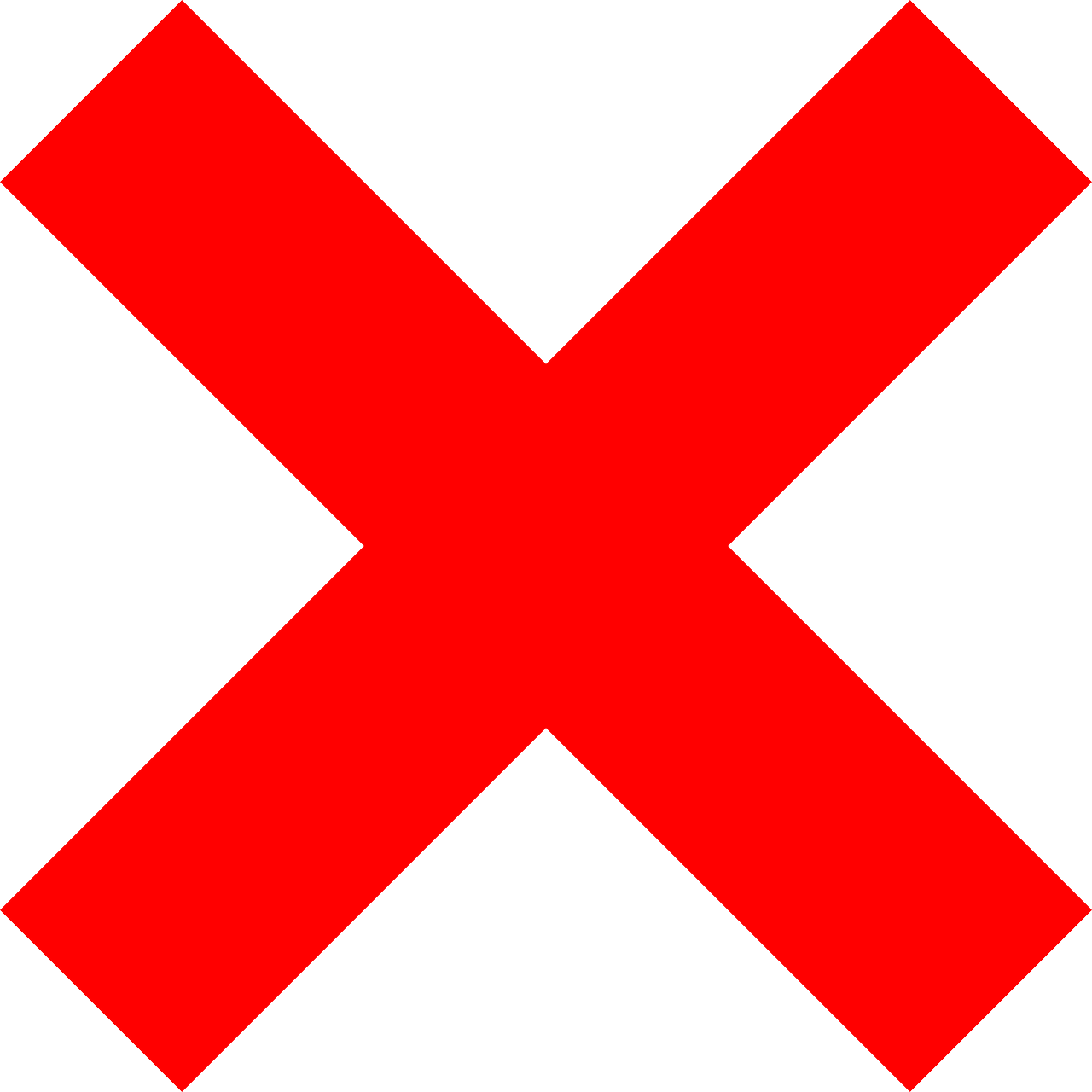 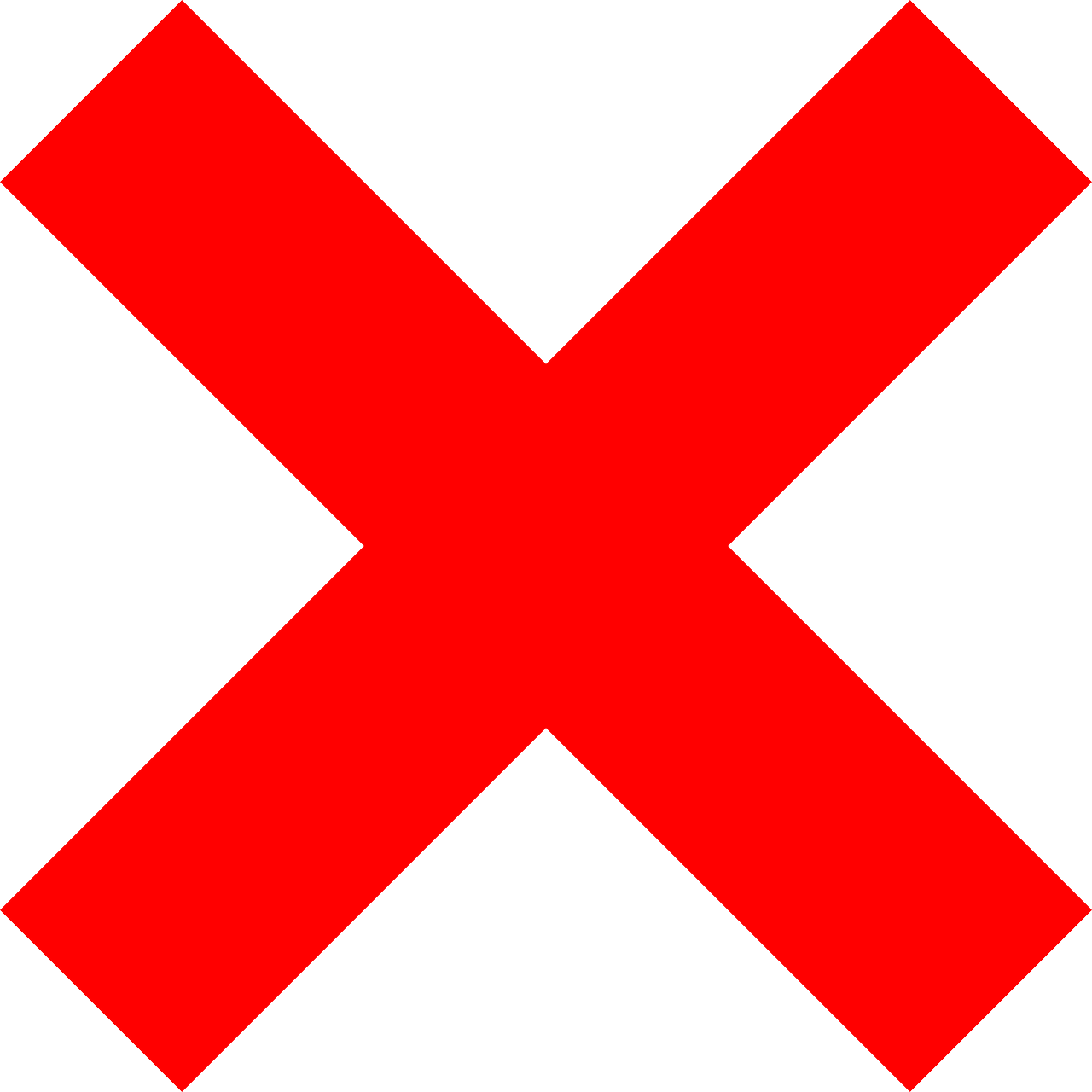 There is one mark for each item.
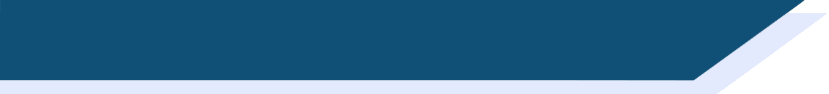 Section B (Reading)Vocabulary
PART D (CATEGORIES)

Put a cross (x) under the word that is the best example of the category on the left.
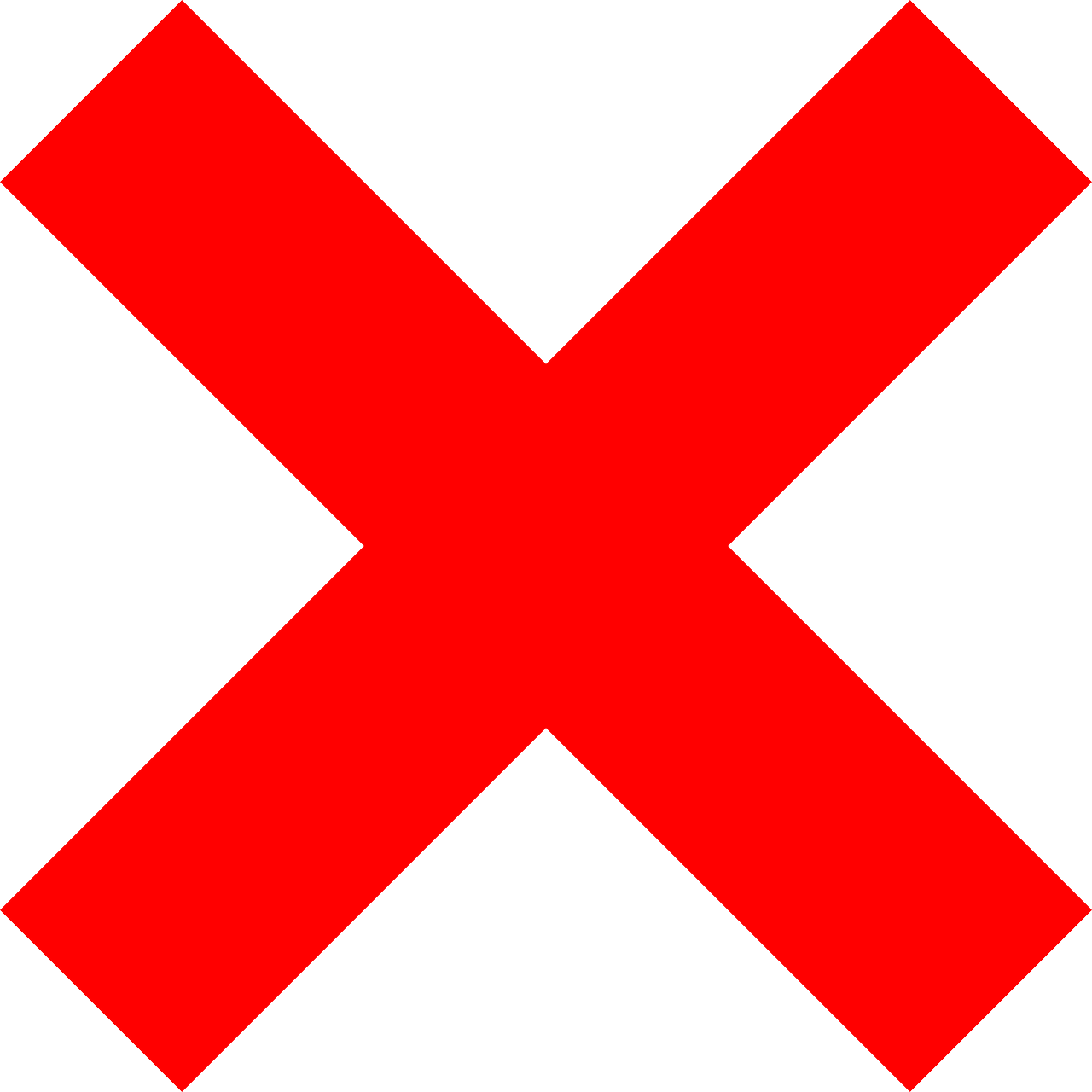 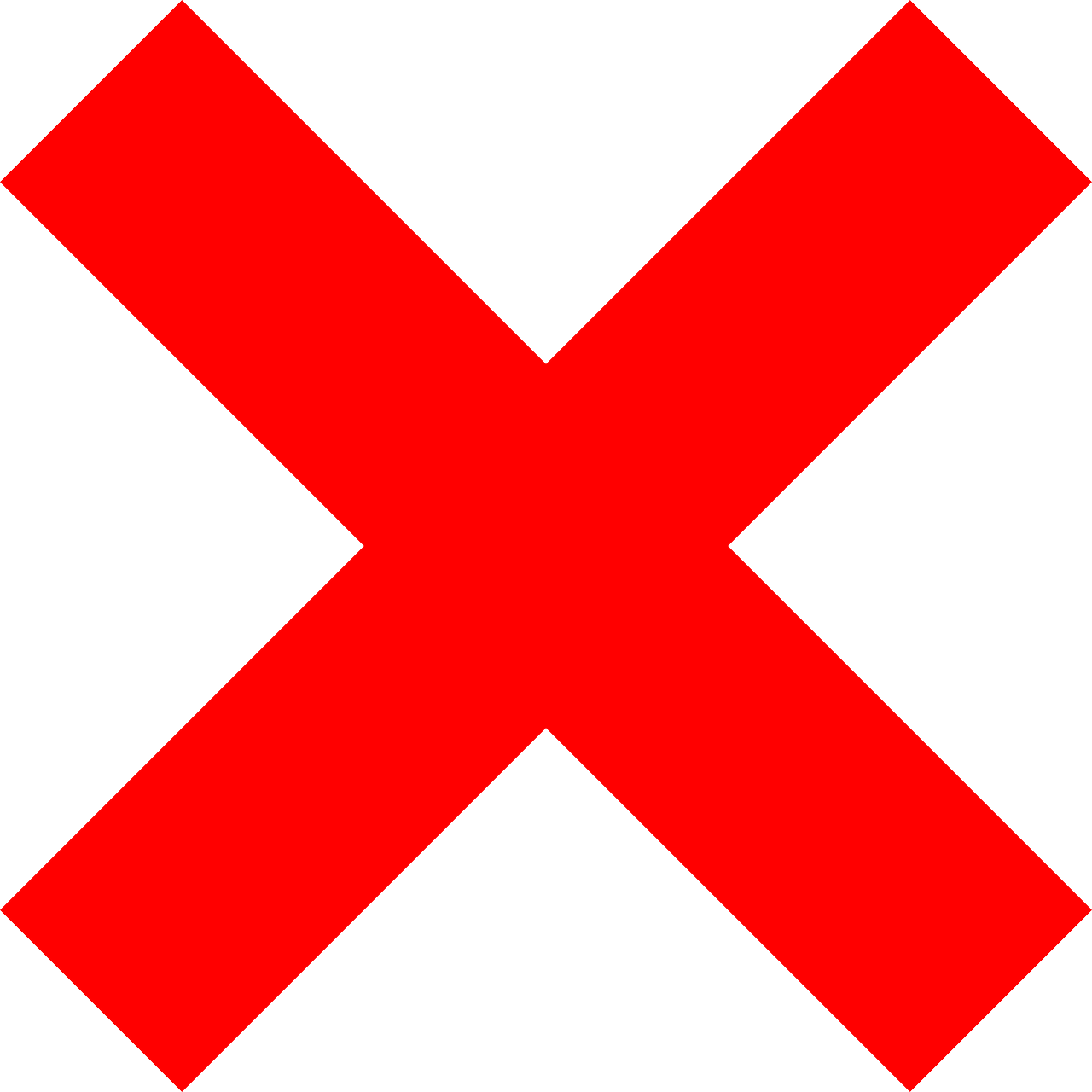 There is one mark for each item.
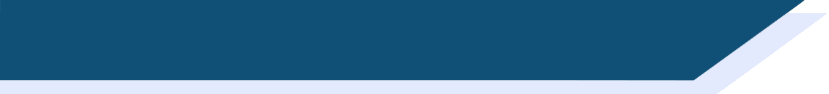 Section B (Reading)Grammar
This part of the test will take around x minutes.
PART A (VERB FORMS)
Read the sentences. The subject is missing. 
Put a cross (x) next to the person or people the sentence is about.
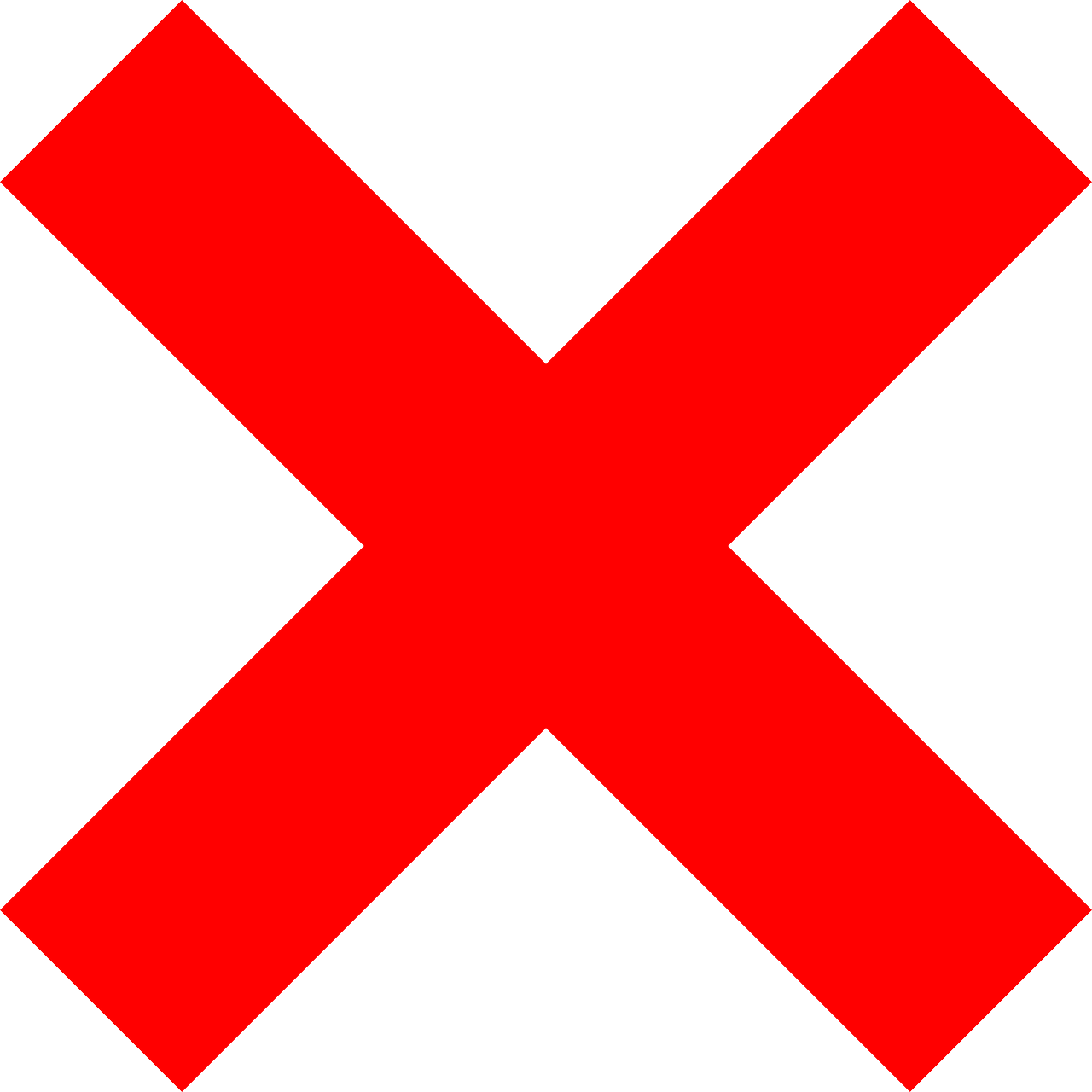 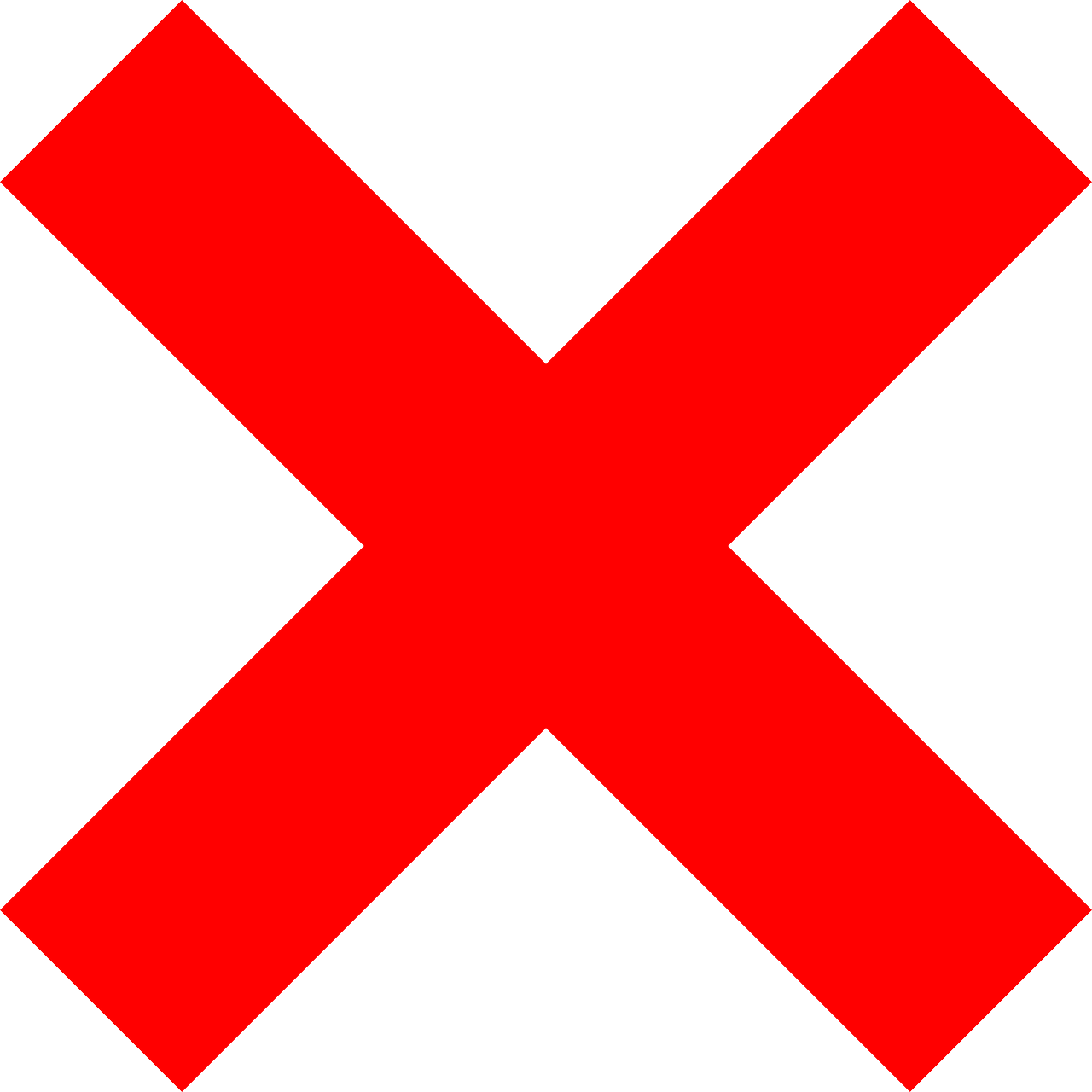 There is one mark for each item.
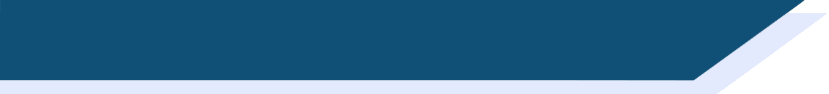 Section B (Reading)Grammar
PART B (GENDER AND NUMBER AGREEMENT)
Put a cross (x) next to the noun that completes the sentence. 

1. Il lit toutes les …		☐ texte (m.)		☐ lettre (f.) 		☐ informations (f.pl.)
2. Elle va à la …		☐ parc (m.)		☐ banque (f.)		☐ montagnes (f.pl.)
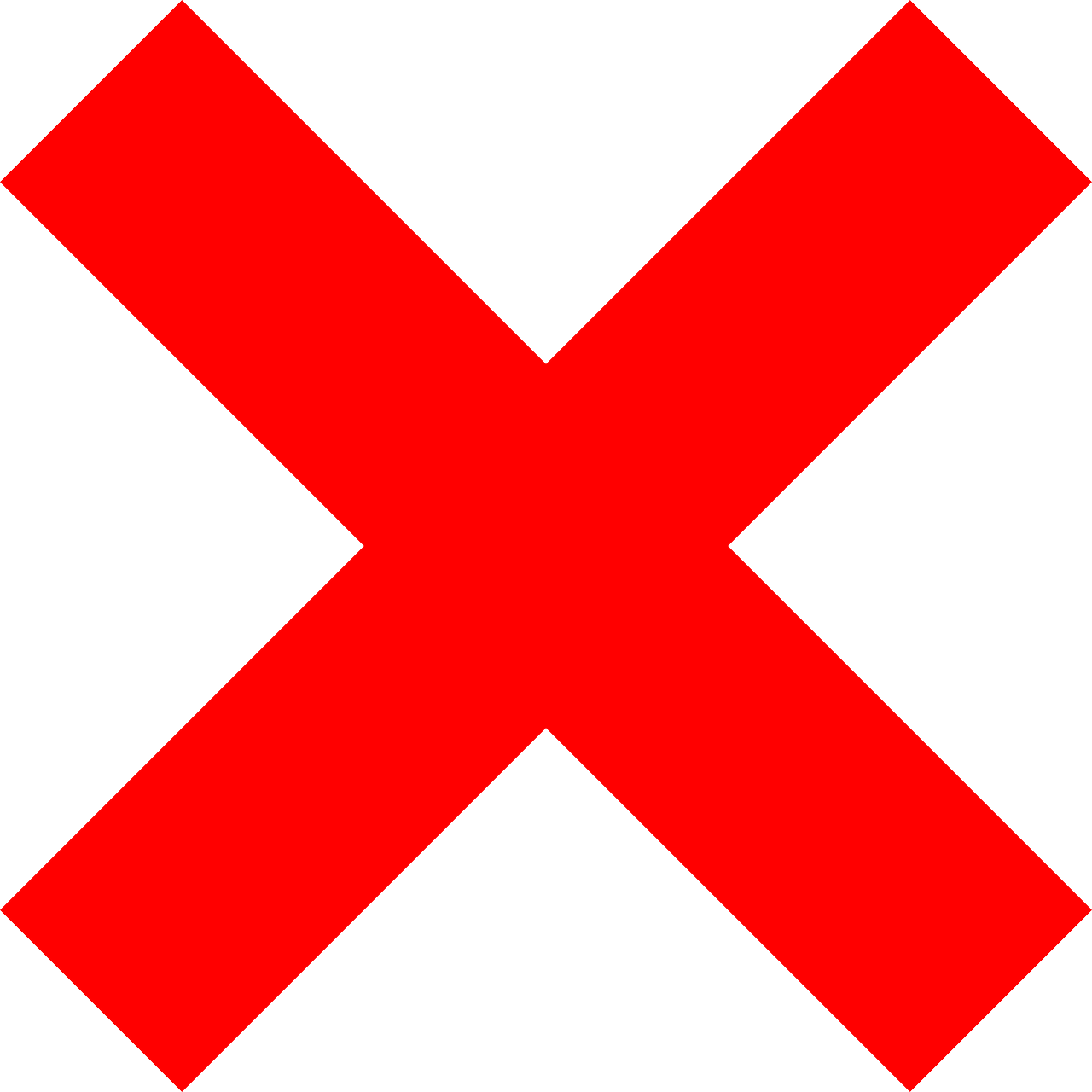 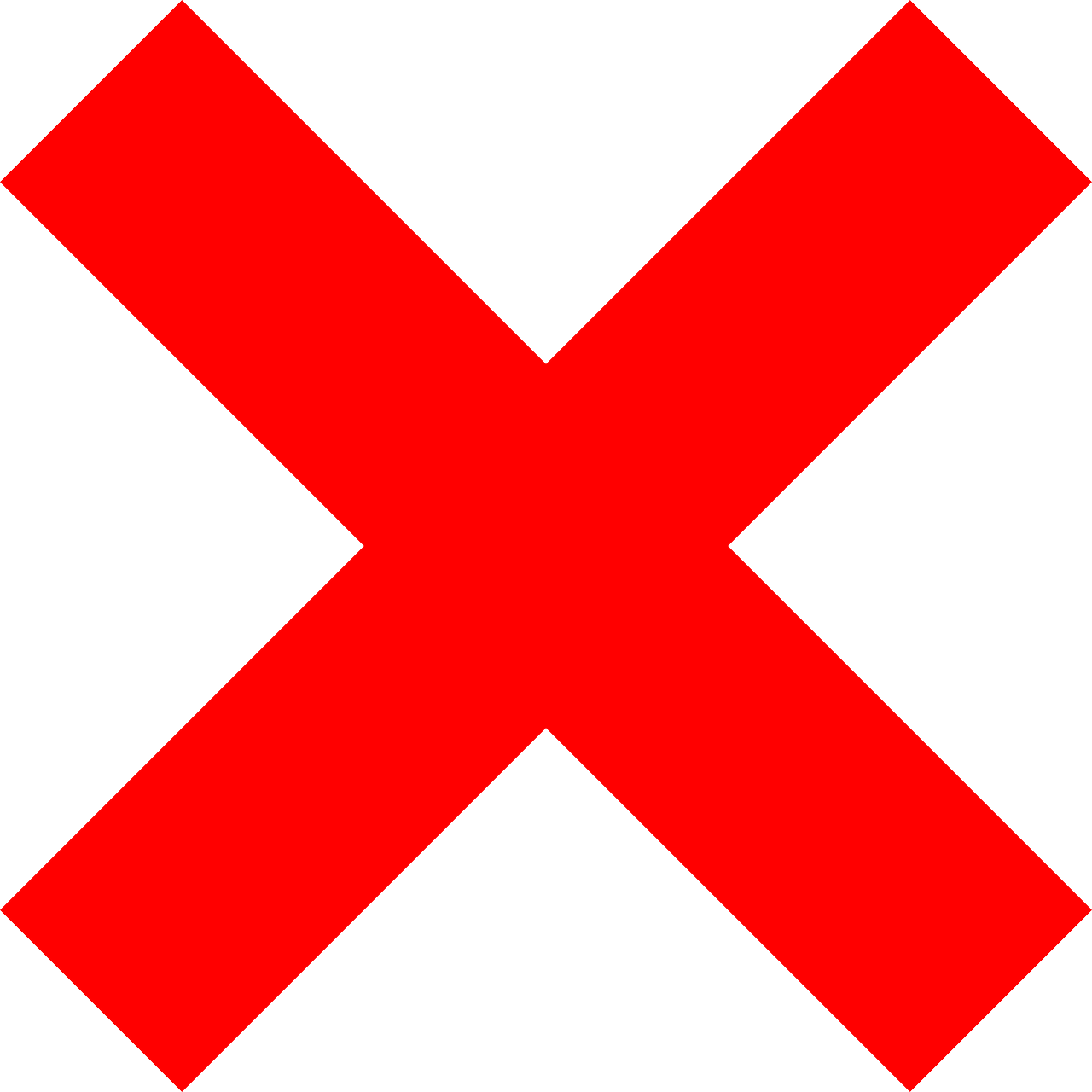 There is one mark for each item.
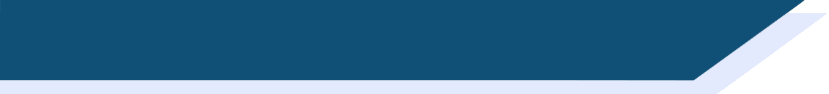 Section B (Reading)Grammar
PART C (PREPOSITIONS AND CONJUNCTIONS )
Put a cross (x) next to the word that completes the sentence. 

1. Je fais mes devoirs ______ lire les textes.			☐  sans	☐ et
2. Tu pars______ fermes la porte.				☐  sans	☐ et
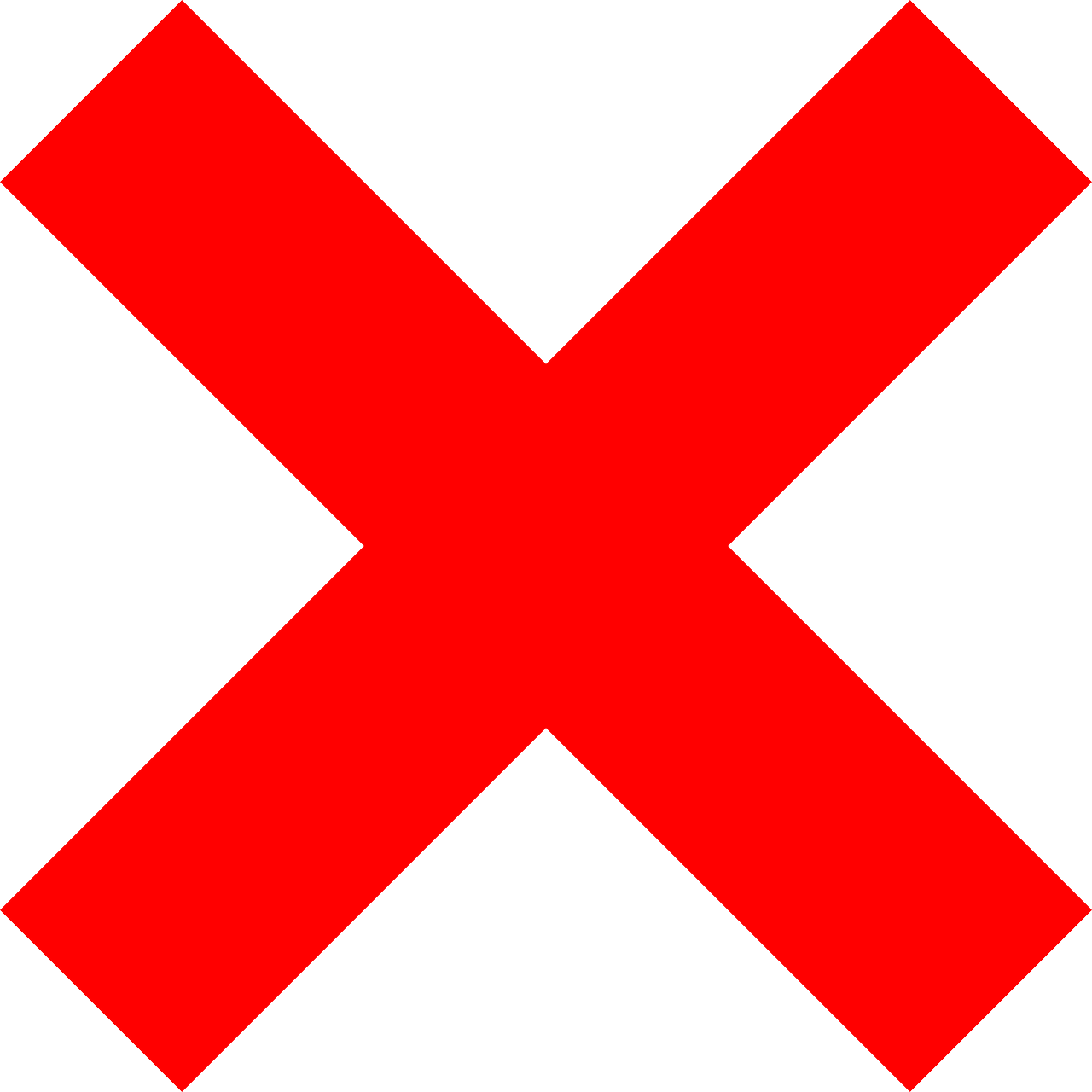 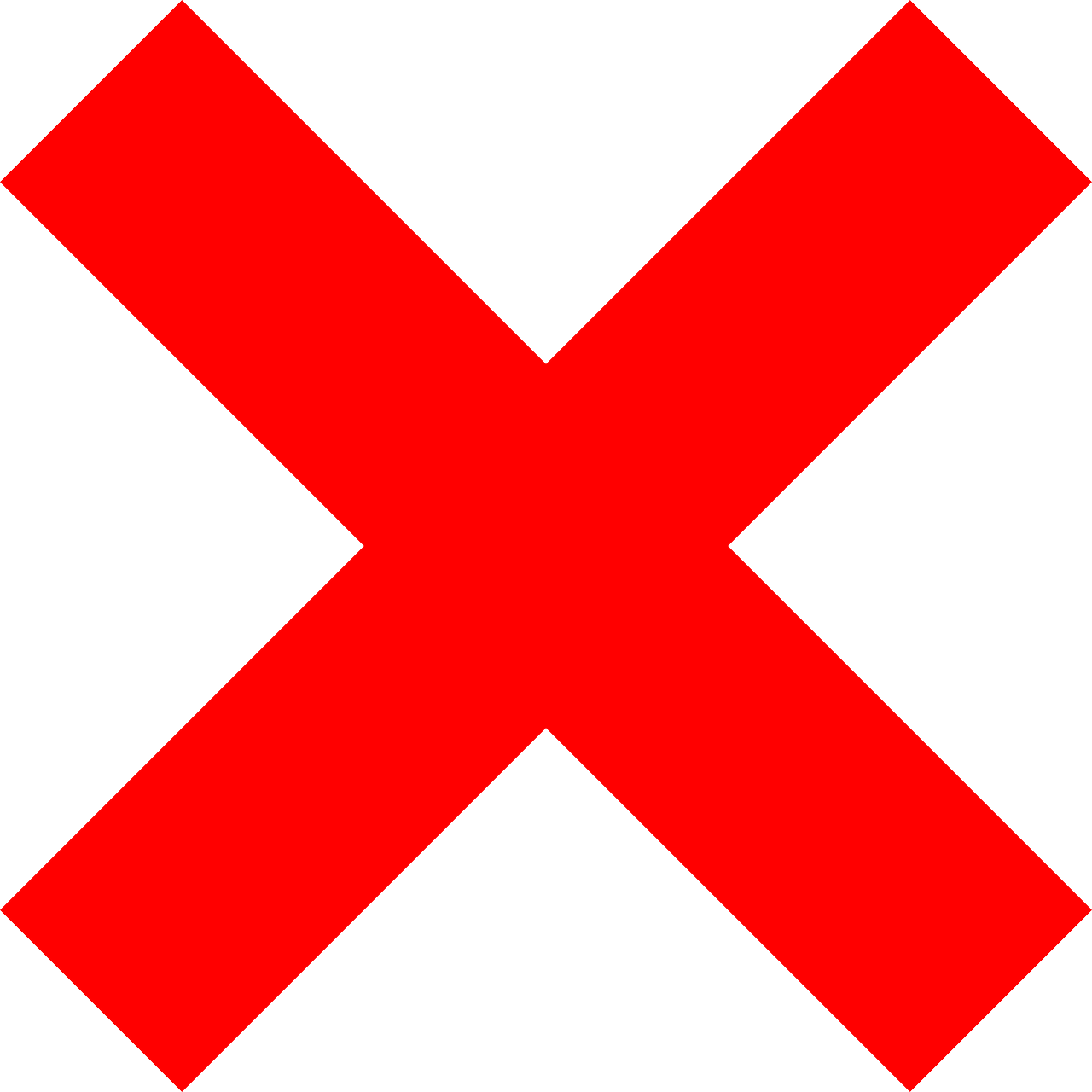 There is one mark for each item.
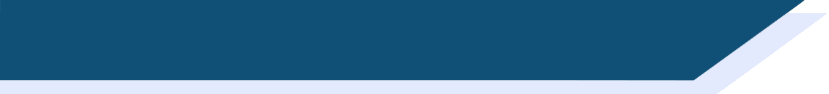 Section B (Reading)Grammar
PART D (WORD ORDER)
Write the words in each box in the correct order.
la décision importante
un grand réseau
There is one mark for each item.
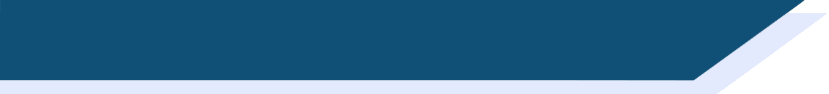 Section B (Reading)Grammar
PART E (COMPARATIVE STRUCTURES)
Put a cross (x) next to the verb that completes the sentence.

1. Aurélie ___ mieux que Romain.		☐  est		☐  conduit
2. Le poème ___ meilleur que le roman.	☐  est		☐  décrit
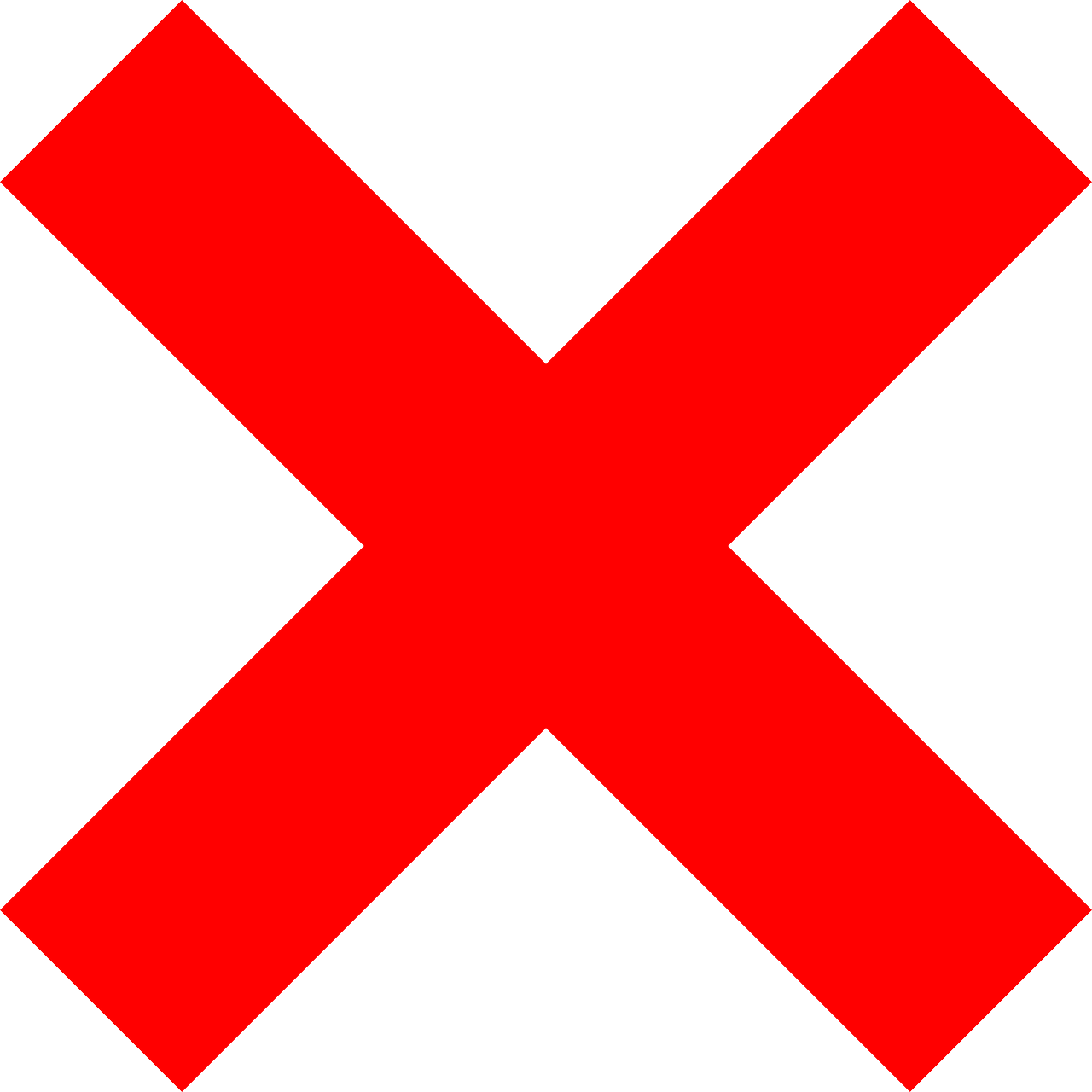 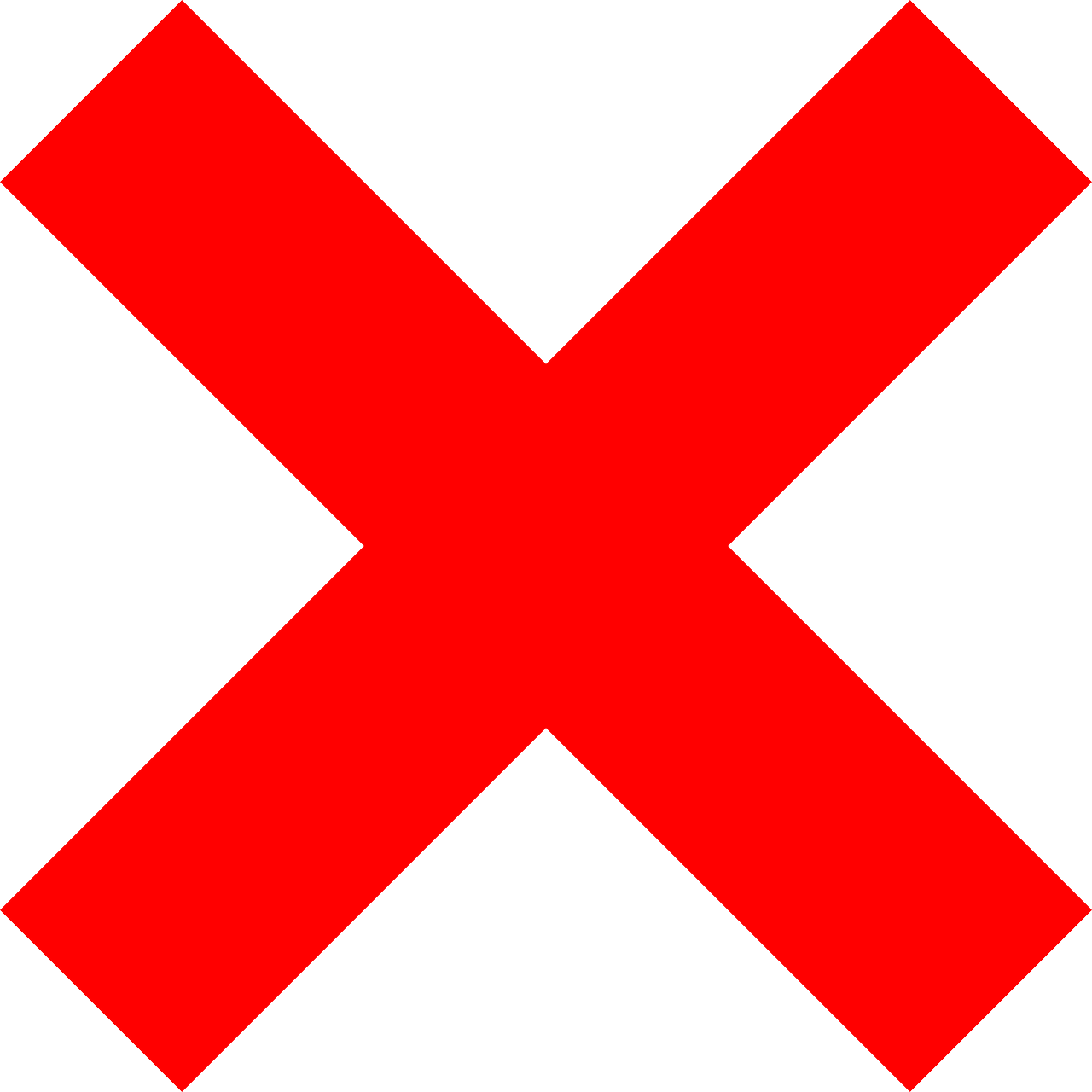 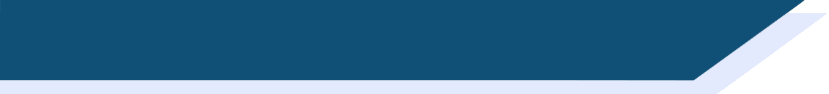 Section C (Writing)Vocabulary
0 marks for a word with a missing accent, or with an unnecessary accent added to a non-accented letter. 
0.5 marks for a correct word with a missing or incorrect article.
1 mark for an otherwise correctly-spelled word with an incorrect type of accent.
This part of the test will take around x minutes.
 
PART A (TRANSLATION)
Translate the English words in brackets to complete the French sentence.
 
1. Elle doit __________ le pont. (cross)			(write one word)
2. La maison est __________ le parc. (behind)		(write one word)
traverser
derrière
There is half a mark for each item.
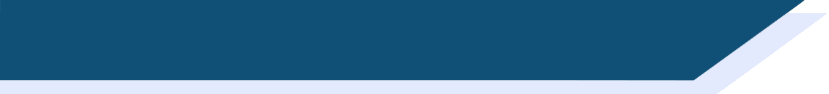 Section C (Writing)Vocabulary
PART B (SYNONYMS)
Write two French words for the following English word:

1. because			1. ________________,  2. ________________
parce que
puisque
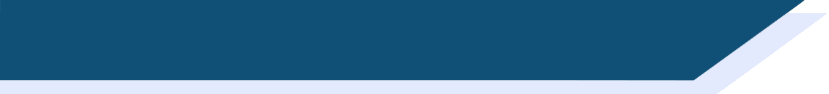 Section C (Writing)Grammar
0.5 marks for ‘ne’ before the (first) verb
0.5 marks for ‘pas’ after the (first) verb
PART A (NEGATION)
Rewrite each French sentence to make it negative.
Je n’ai pas fait
Elle n’a pas de
0.5 marks for ‘ne’ before the (first) verb
0.5 marks for ‘pas’ after the (first) verb
1 mark for changing ‘un’ to ‘de’
There is one mark for each correct verb form.
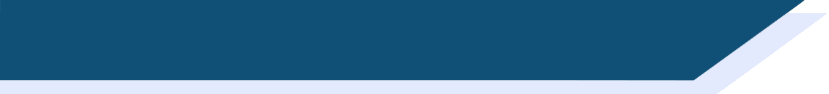 Section C (Writing)Grammar
PART B (VERB FORMS)
Write the French for the English given in brackets. Use the clues to help you.
prenons
finis
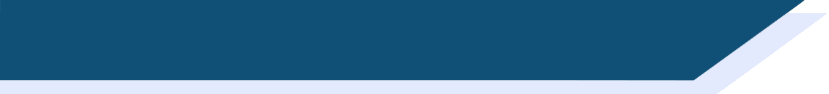 Section C (Writing)Grammar
PART C (NUMBER AGREEMENT)
Complete sentence 2 with the plural form of the underlined words in sentence 1.
des
jeux
difficiles
les
oiseaux
locaux
1 mark for the correct plural article
(Deduct 0.5 mark for swapping from indefinite to definite article, or vice versa)
1 mark for the correct plural noun form
1 mark for the correct plural adjective form
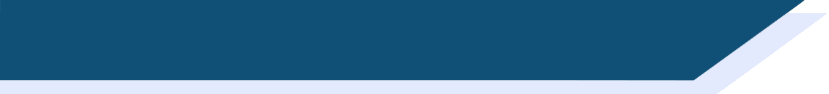 Section C (Writing)Grammar
PART D (FUTURE)
Write the French for the English given in brackets. Use the clues to help you.
vais dormir
allons chanter
1 mark for the correct conjugated form of aller
1 mark for the inclusion of main verb infinitive
(0 marks if the verb is inflected)
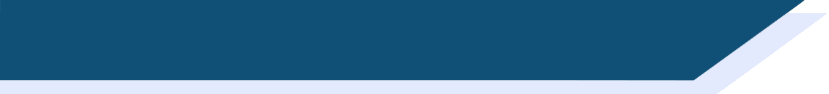 Section C (Writing)Grammar
PART E (PAST)
These sentences are in the present tense. 
Rewrite each sentence in the perfect tense so that it describes something that happened yesterday (hier).
il a fait
j’ai mangé
1 mark for the correct form of avoir
1 mark for the correct form of past participle
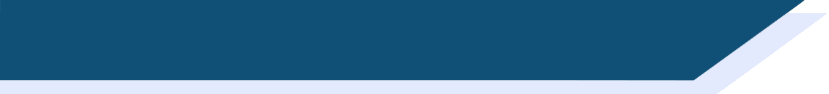 Section C (Writing)Grammar
PART F (GENDER AND NUMBER AGREEMENT, WORD ORDER)
Write the French for the English given in brackets.
sa nouvelle voiture
ma recette française
1 mark for correct possessive adjective (items 1 and 2) or correct article (item 3)
1 mark for correct adjective form
1 mark for correct word order
There is one mark for each item.
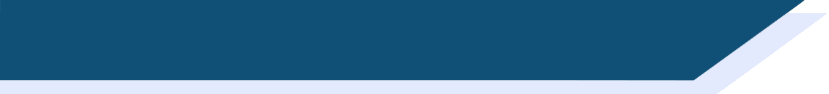 Section D (Speaking)Sounds of the Language
This part of the test will take around 5 minutes. 
 
PART A (PHONICS)
This part of the test will take around 2 minutes.  That’s 6 seconds per word – you have time to think about each one carefully. 
Read this list of French words aloud. You won't know the words – they are rare. 
Just say them as you think they should sound.
You will get marks for pronouncing the bold, underlined parts of each word correctly.
If you’re not sure, don’t worry – just have a go and do your best. 

craille
amende
0 marks for incorrect pronunciation (including clearly using the English SSC)
1 mark for correct knowledge of target SSC but pronounced in a foreign accent.
[Speaker Notes: When you do this part of the test, you will probably want to record it to send to your teacher.There are many ways to record and send audio.  Make sure you use the one your teacher recommends.If she or he doesn’t have a preference, there is a suggested platform to use given in the instructions on the test that you are now ready to download.

Word frequency (1 is the most frequent word in French): craille [>5000]; amende [3842]
Source: Londsale, D., & Le Bras, Y.  (2009). A Frequency Dictionary of French: Core vocabulary for learners London: Routledge.]
There is one mark for each item.
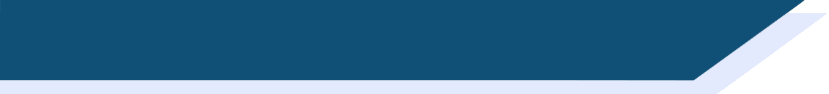 Section D (Speaking)Sounds of the Language
PART B (LIAISON)
This part of the test will take around 1½ minutes.  That’s about 10 seconds per item – you have time to think about each one carefully. 
Here are some words that you have met before in French.  Read them aloud.
You will be awarded marks for saying them correctly together. Say them as they sound as a pair when the words appear next to each other.
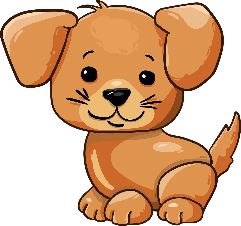 son chien
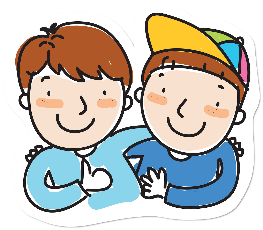 un ami
There is one mark for each item.
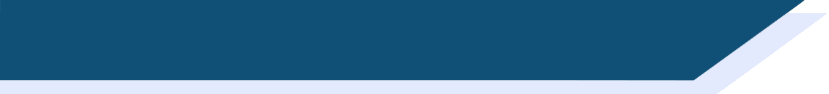 Section D (Speaking)Sounds of the Language
PART C (STRESS AND SYLLABLES)
This part of the test will take around 1 minute.  That’s about 15 seconds per item – you have time to think about each one carefully. 
Here are four words that you have probably not met before in French.  Read them aloud.  You will be awarded marks for getting the ‘stress’ right as you say the syllables. 

	1.  formation
	2.  liberté
[Speaker Notes: Word frequency (1 is the most frequent word in French): Formation [831]; liberté [320]
Source: Londsale, D., & Le Bras, Y.  (2009). A Frequency Dictionary of French: Core vocabulary for learners London: Routledge.]
There is one mark for each item.
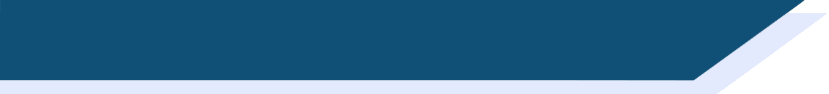 Section D (Speaking)Vocabulary
PART A (MEANING)
Say the French for the words below. Remember to say the word for ‘the’ if needed!
 
 1.   the cat				(two French words)
 2.   slowly				(one French word)

PART B (REGISTER)
Say the following informal words or phrases using more formal language.

  le papa			
  tu regardes
0 errors = 1 mark
1 or 2 errors = 0.5 marks
3 or more errors = 0 marks
le chat
lentement
le père
vous regardez
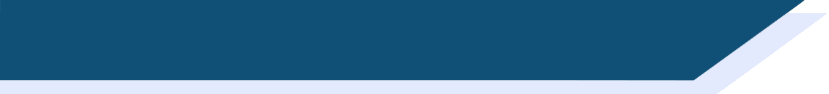 Section D (Speaking)Grammar
There is one mark for each correct verb form.
PART A (VERB PHRASES) 
Say the French for the English in brackets.
écoutons
réponds
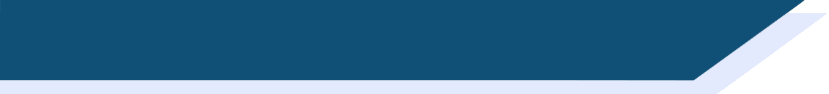 Section D (Speaking)Grammar
PART B (INFORMATION QUESTIONS) 
Say the French for the English in brackets. Pay attention to word order.
(quand = when; quoi = what)
1 mark for word order (with inversion; verb-subject)
1 mark for correct verb form.
parles-tu
1 mark for word order (no inversion; subject-verb)
1 mark for correct form of avoir
1 mark for correct form of past participle
Il a fait
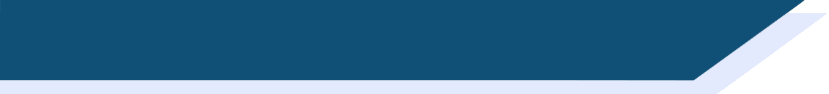 Section D (Speaking)Grammar
PART C (VERB PHRASES AND ADVERBS) 
Say the French for the English in brackets. The gaps tell you how many words to say.           
Use the clues to help you.
1 mark for correct placement of adverb after conjugated verb
1 mark for correct verb form.
prends
souvent
1 mark for correct placement of adverb after conjugated verb
1 mark for correct verb form.
1 mark for inclusion of main verb infinitive
doit
bientôt
partir
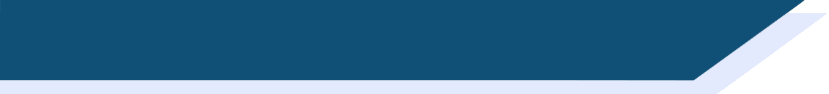 Section D (Speaking)Grammar
1 mark for negation
1 mark for correct verb form
PART D (NEGATION) 
Say the French for the English in brackets. Use the clues to help you.
n'écoutent pas
ne sais pas conduire
1 mark for negation
1 mark for correct verb form
1 mark for inclusion of main verb infinitive
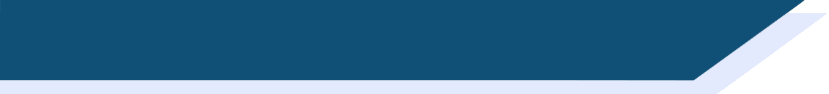 Section D (Speaking)Grammar
PART E (POSITION OF MULTIPLE ADJECTIVES) 
Say the French for these English phrases. Use the clues to help you.
un homme intelligent et calme
/un homme clame et intelligent
une belle vieille maison
/une vielle belle maison
1 mark for word order
1 mark for correct article
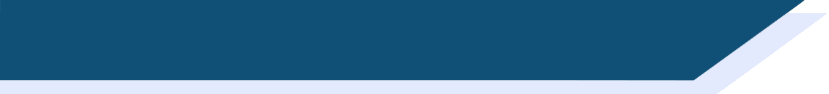 Section D (Speaking)Grammar
PART F (PAST)
Say the French for the English in brackets. Remember to use the perfect tense.
1 mark for correct use of ‘il y avait’
Il y avait
Il a célébré
1 mark for correct form of avoir
1 mark for correct form of past participle